Today’s Schedule
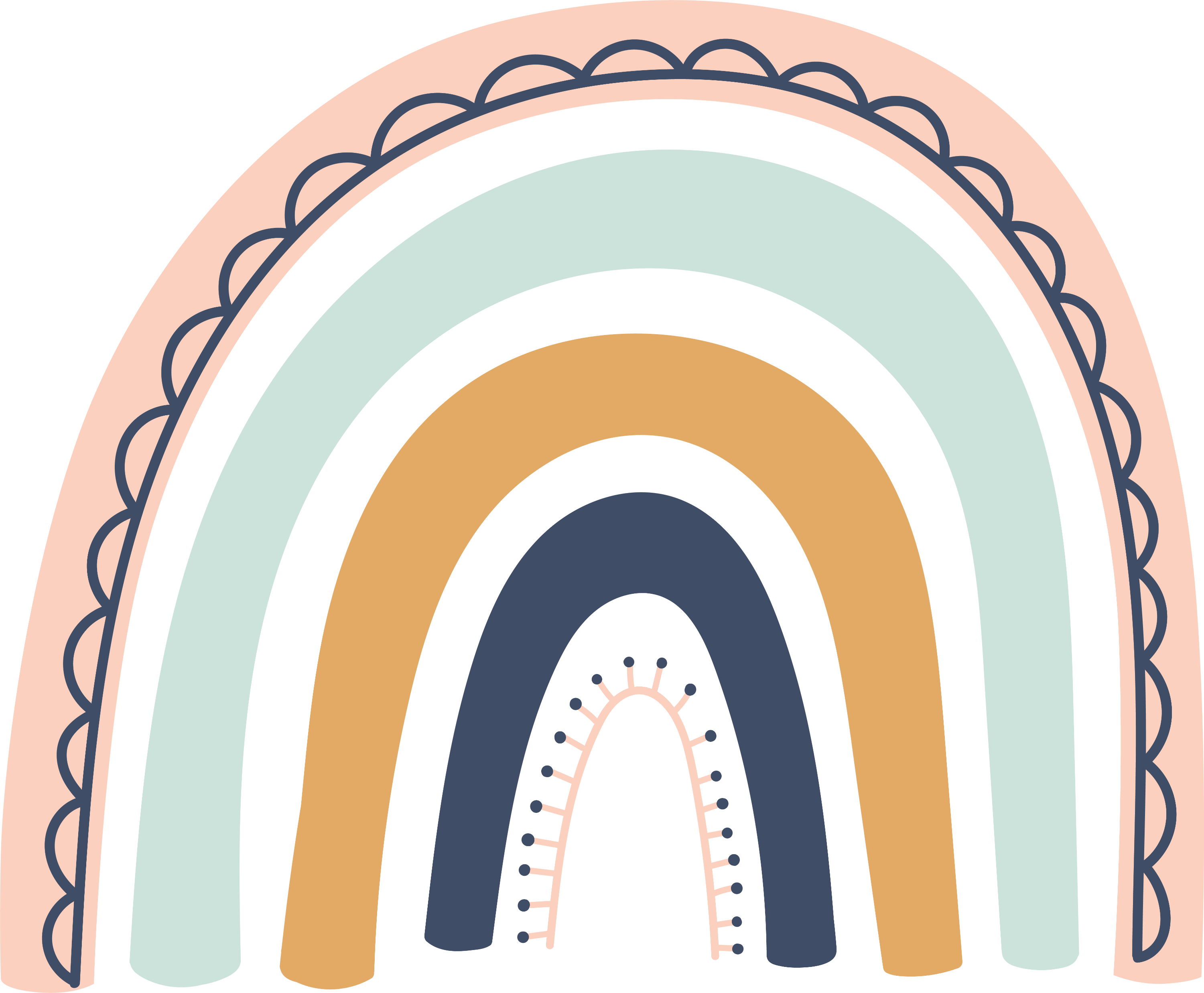 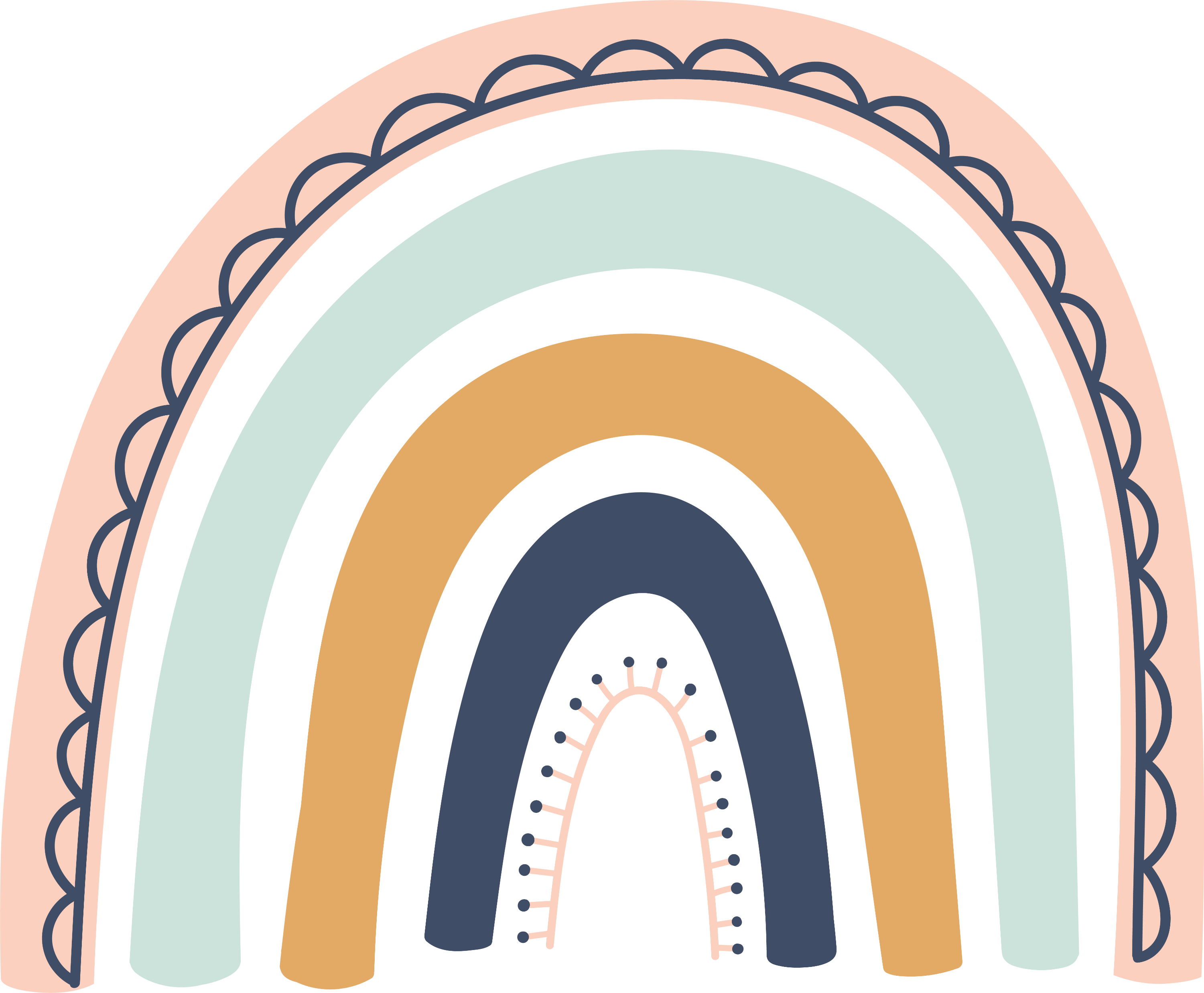 Today’s Schedule
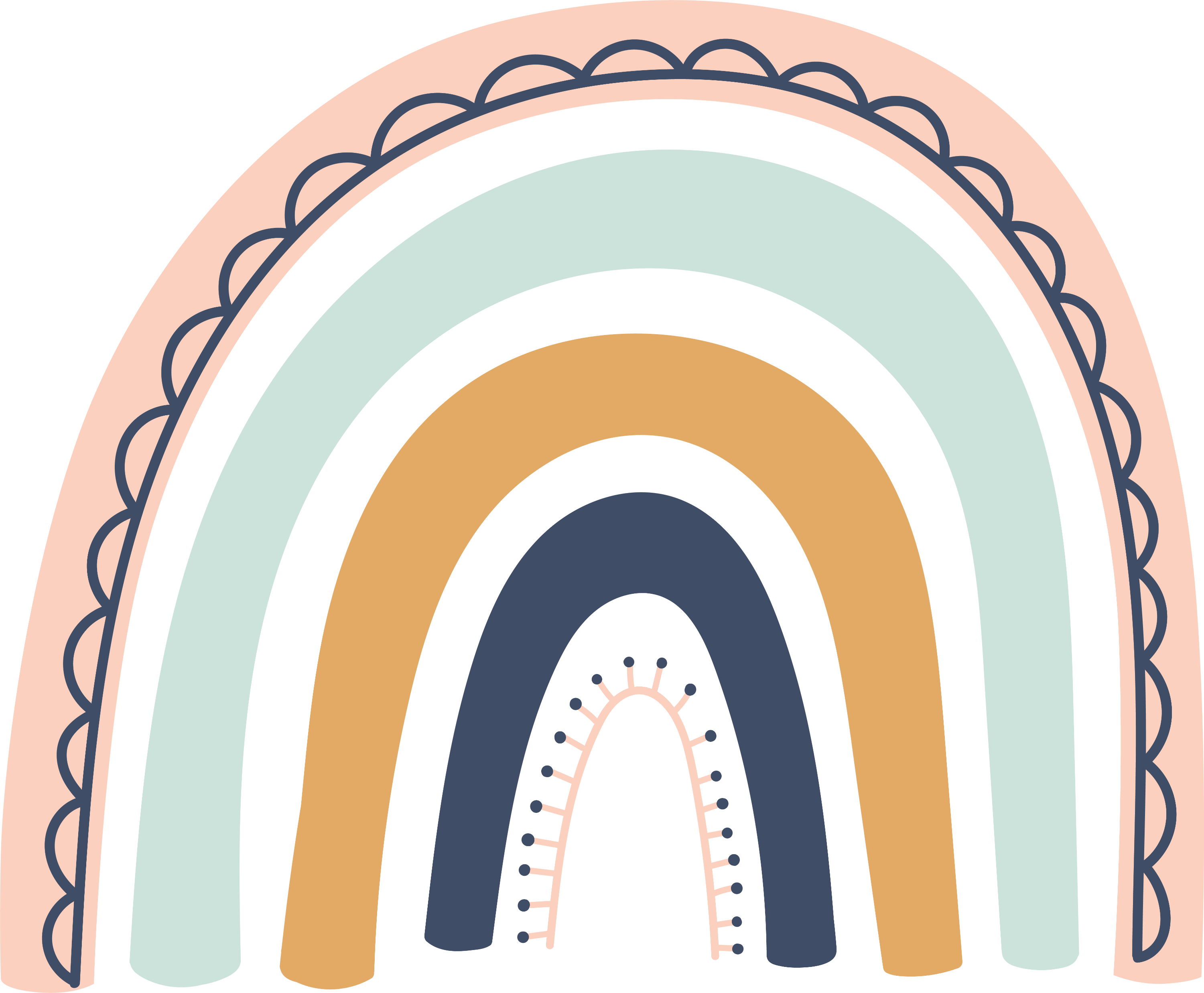 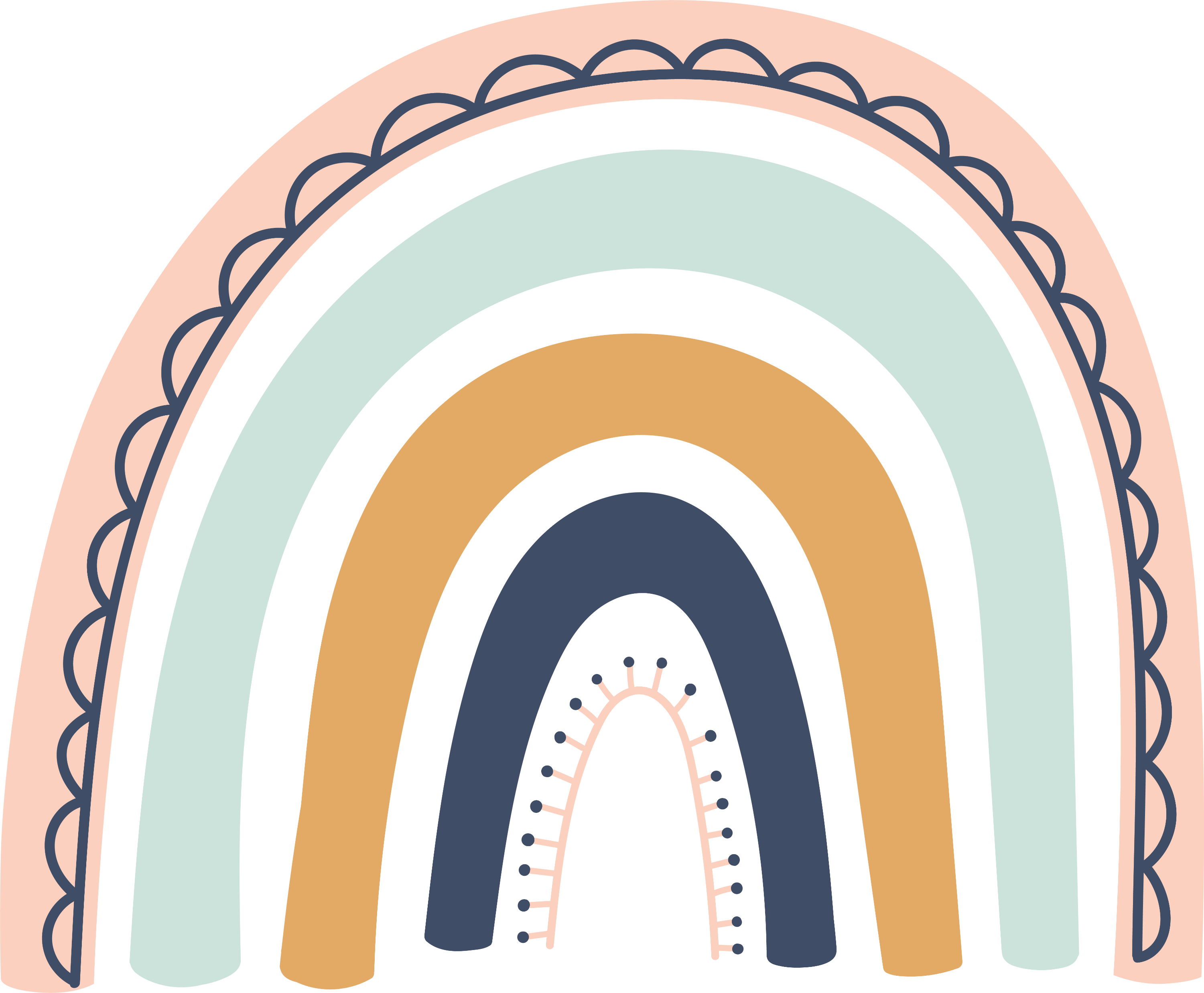 editable text
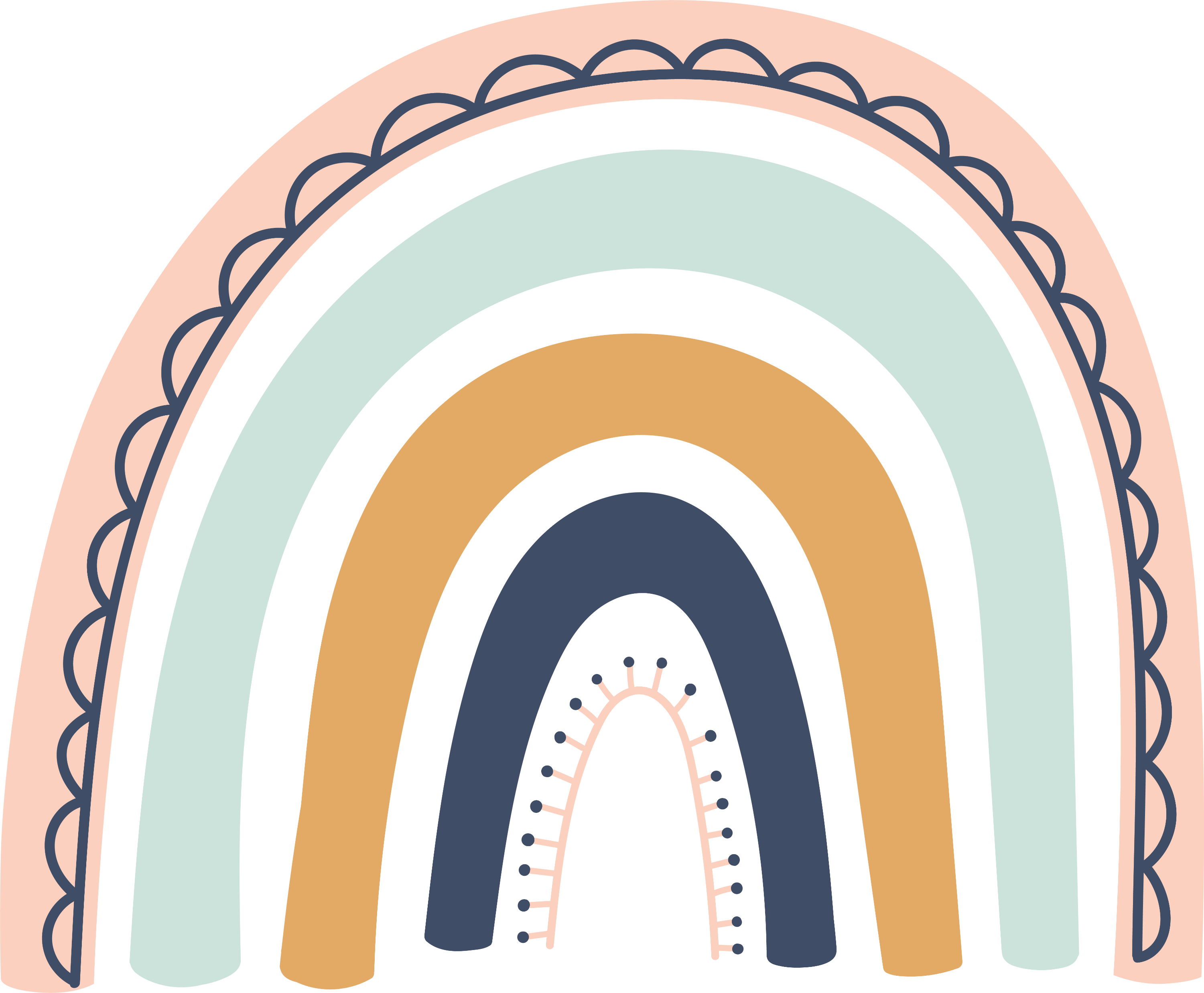 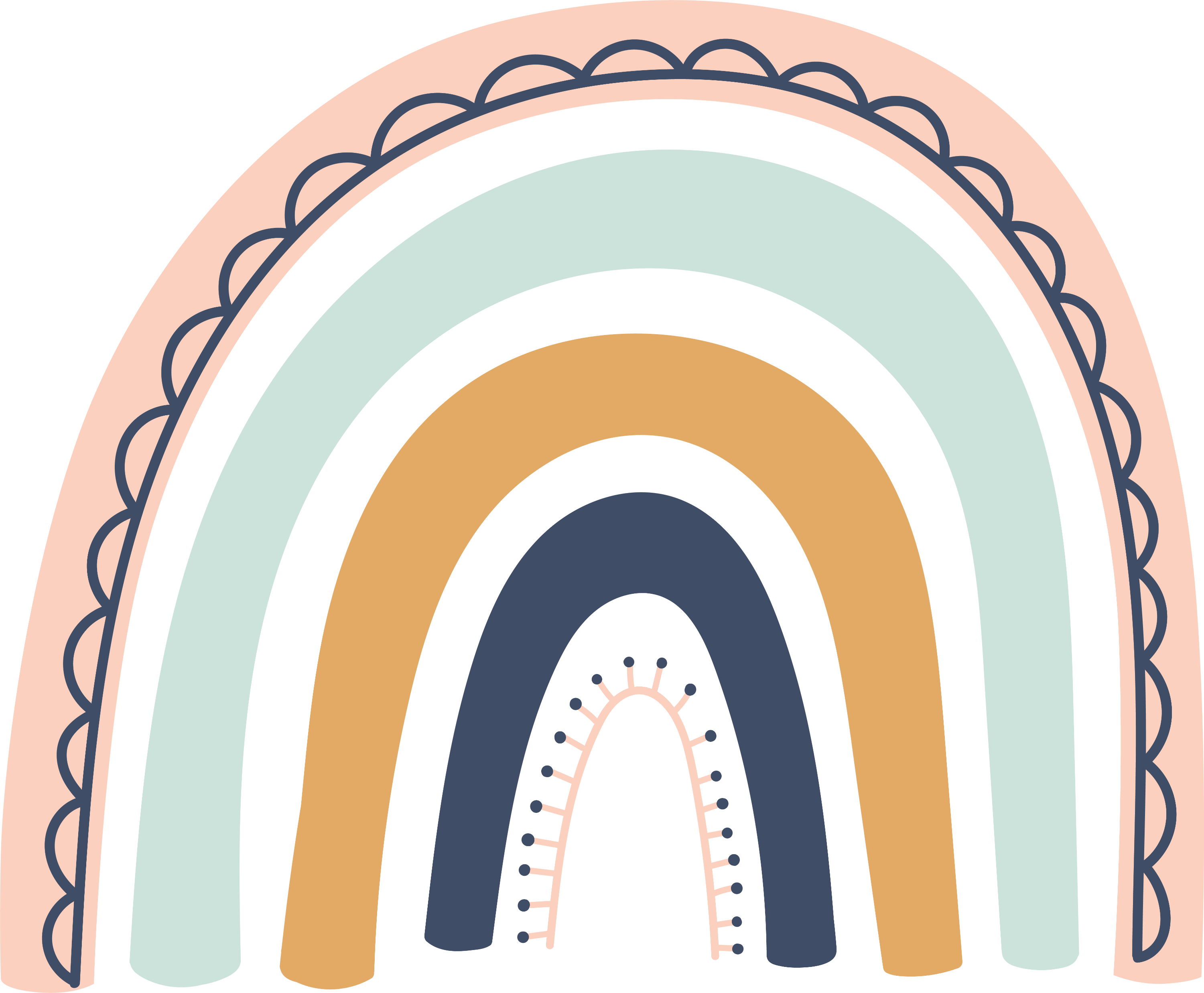 editable text
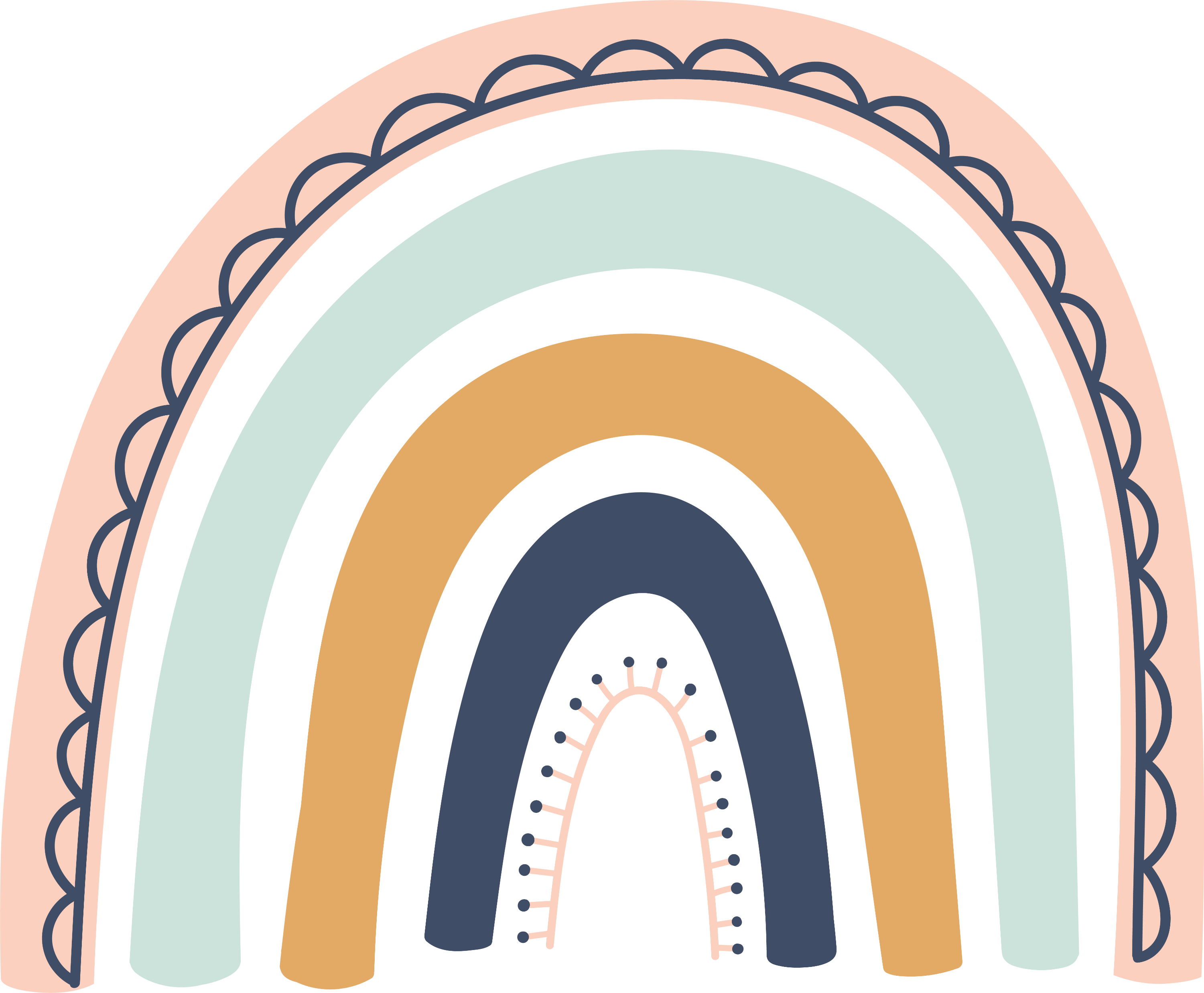 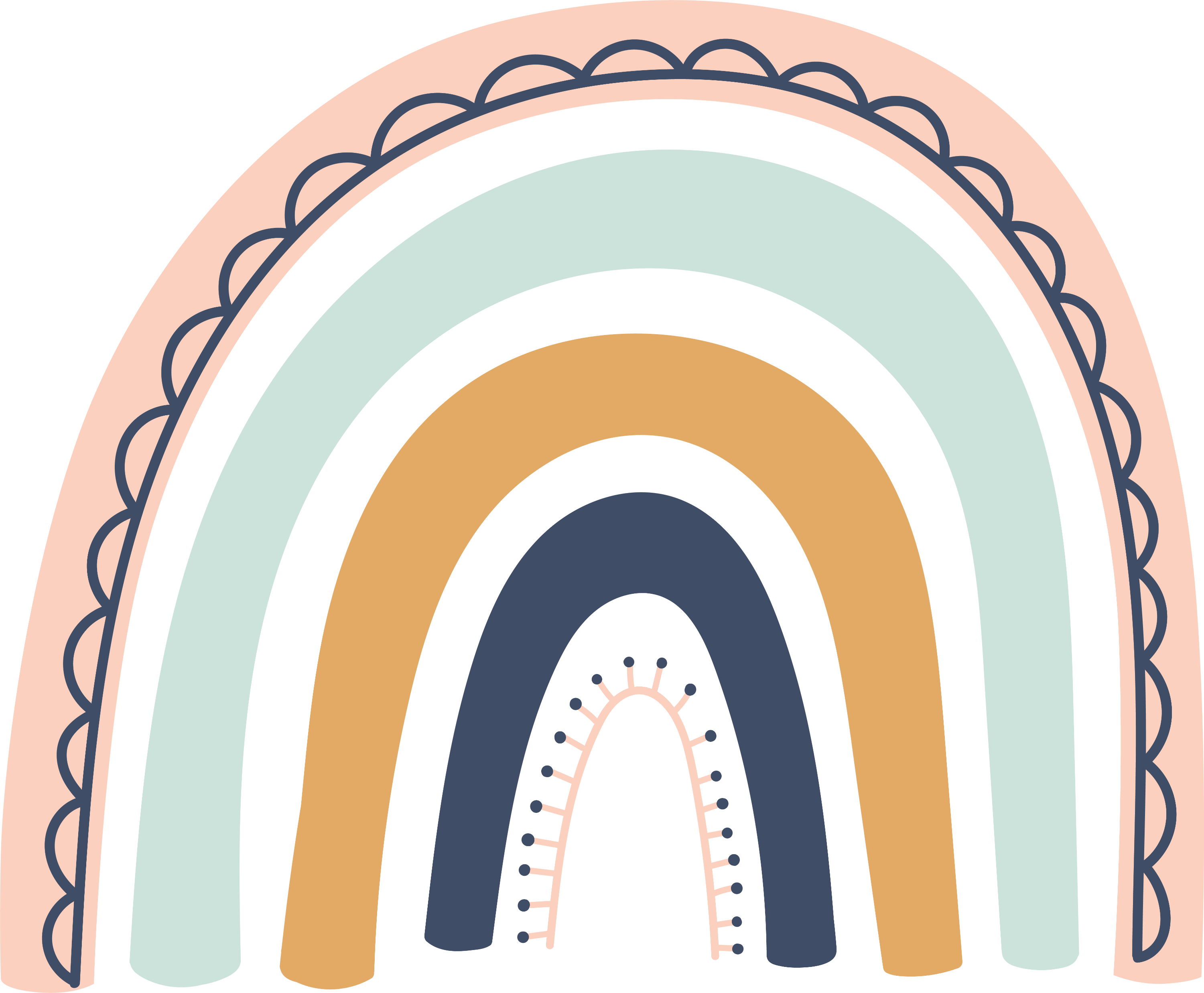 ©www.thecurriculumcorner.com
Today’s Schedule
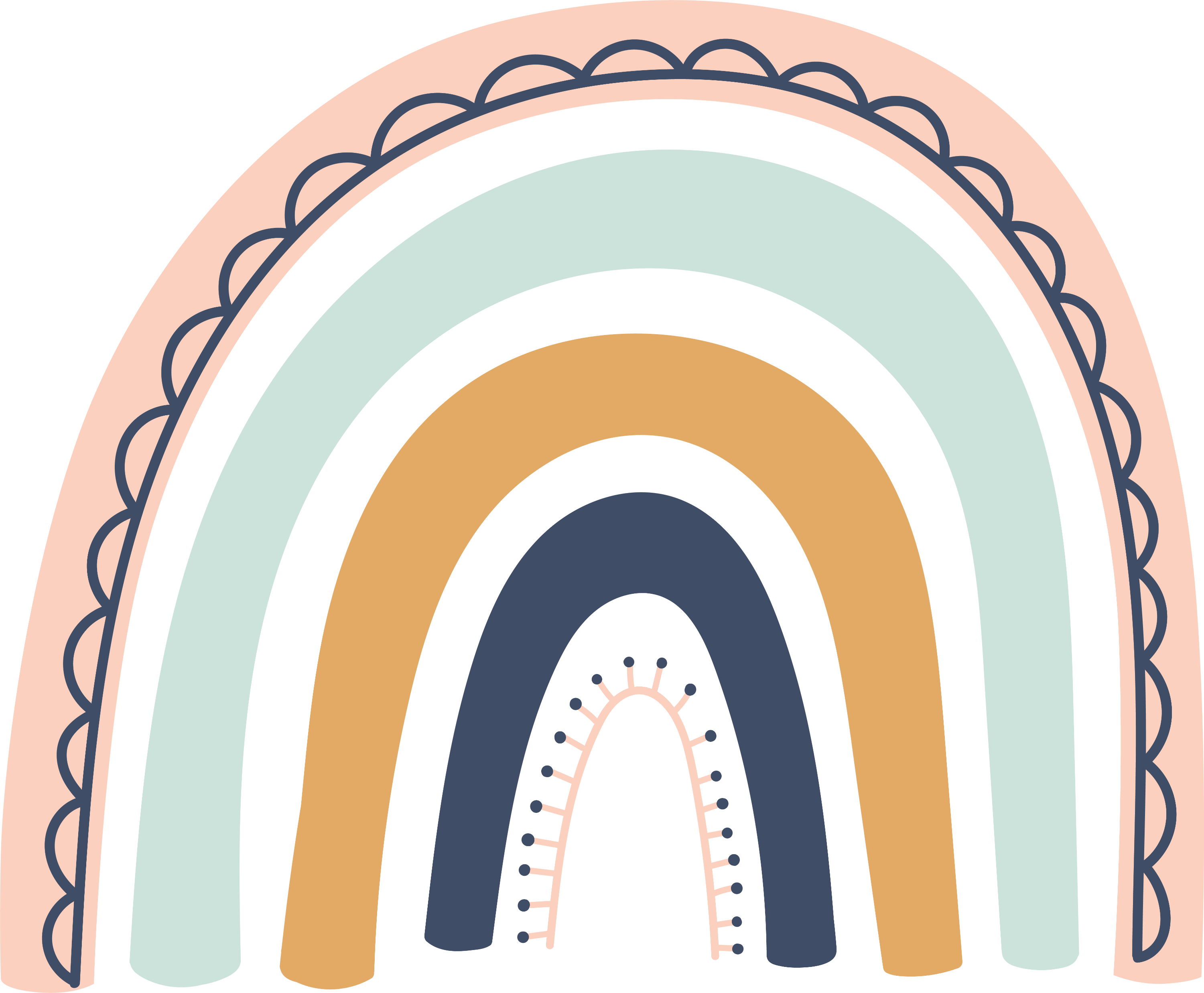 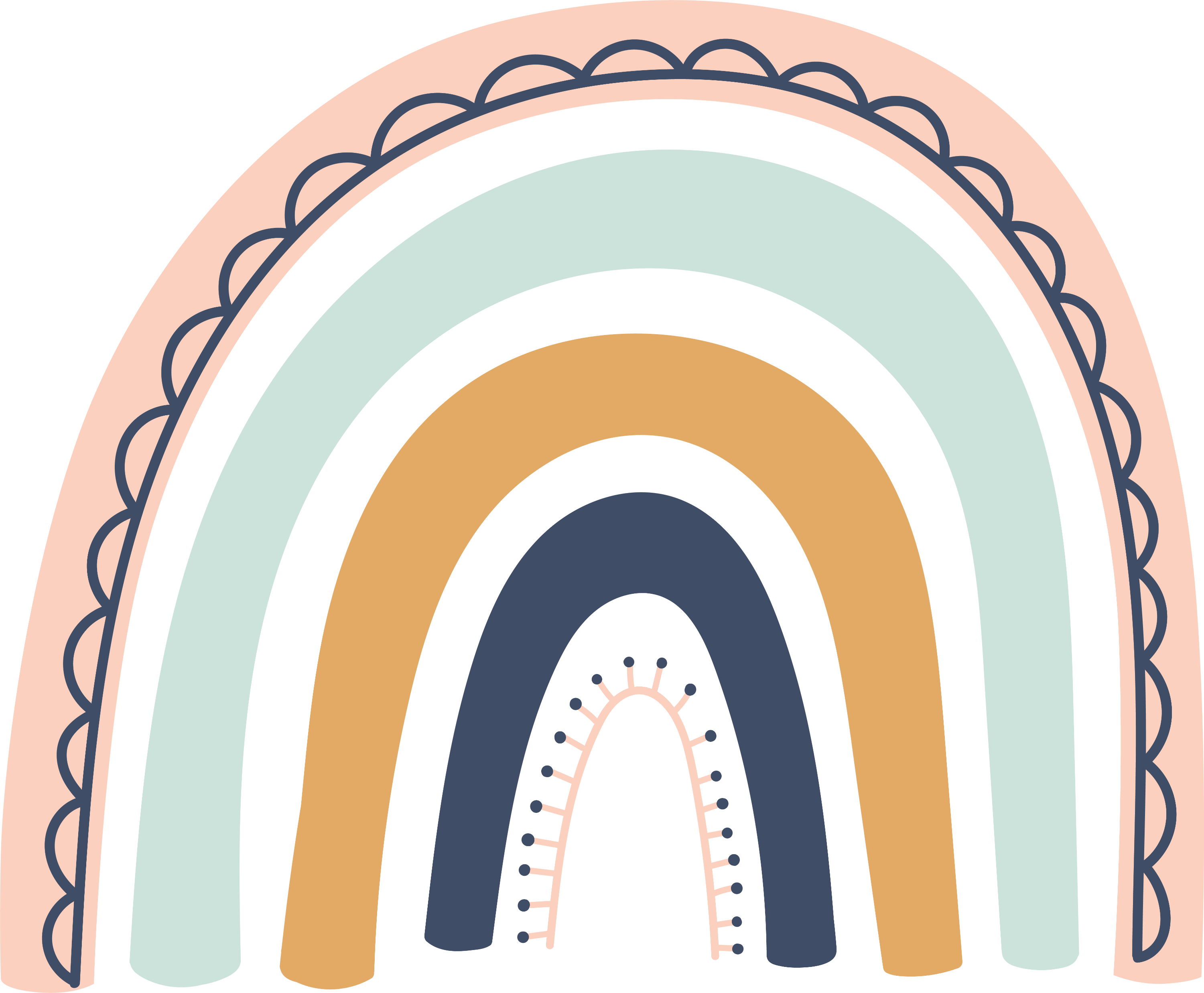 Today’s Schedule
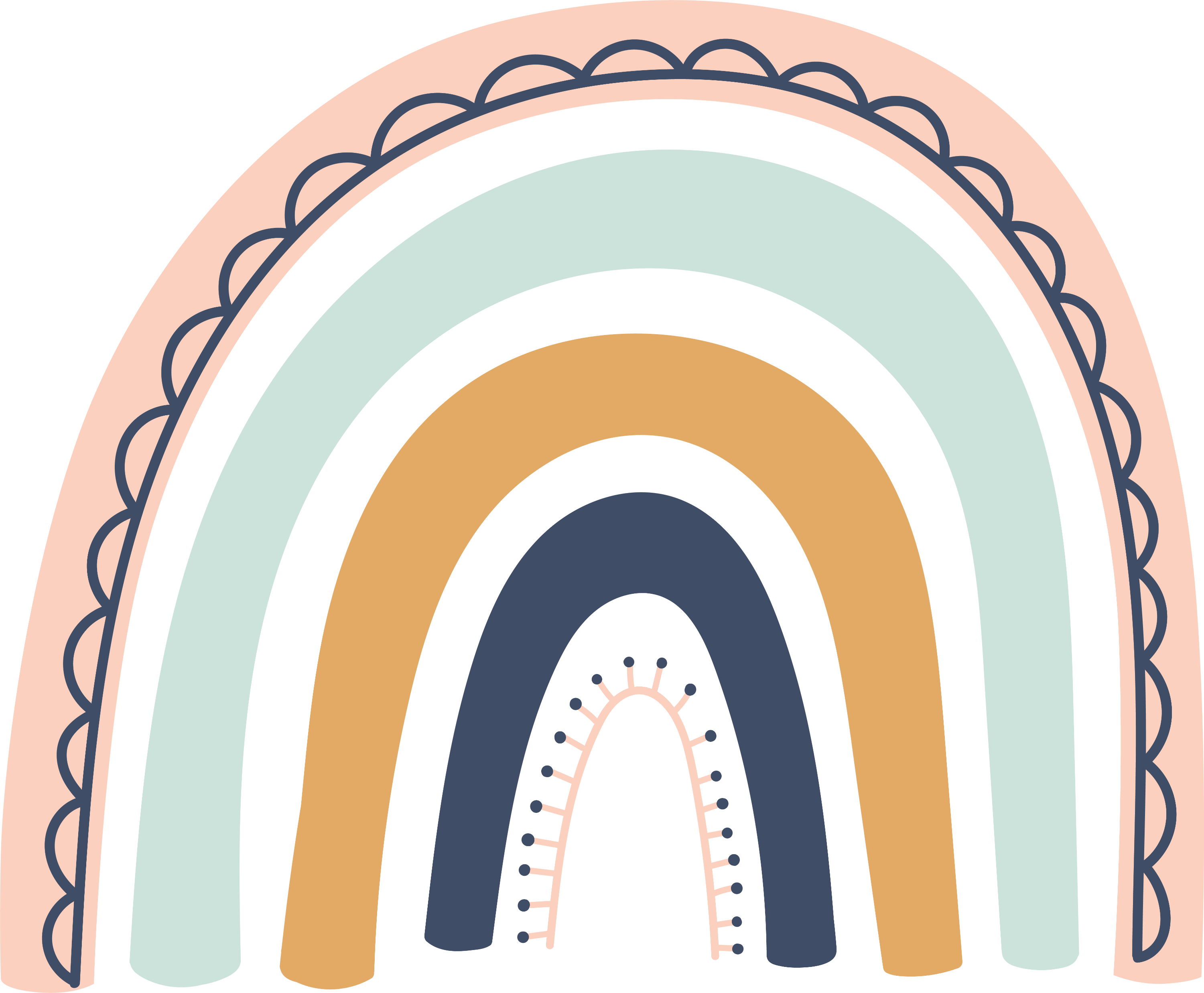 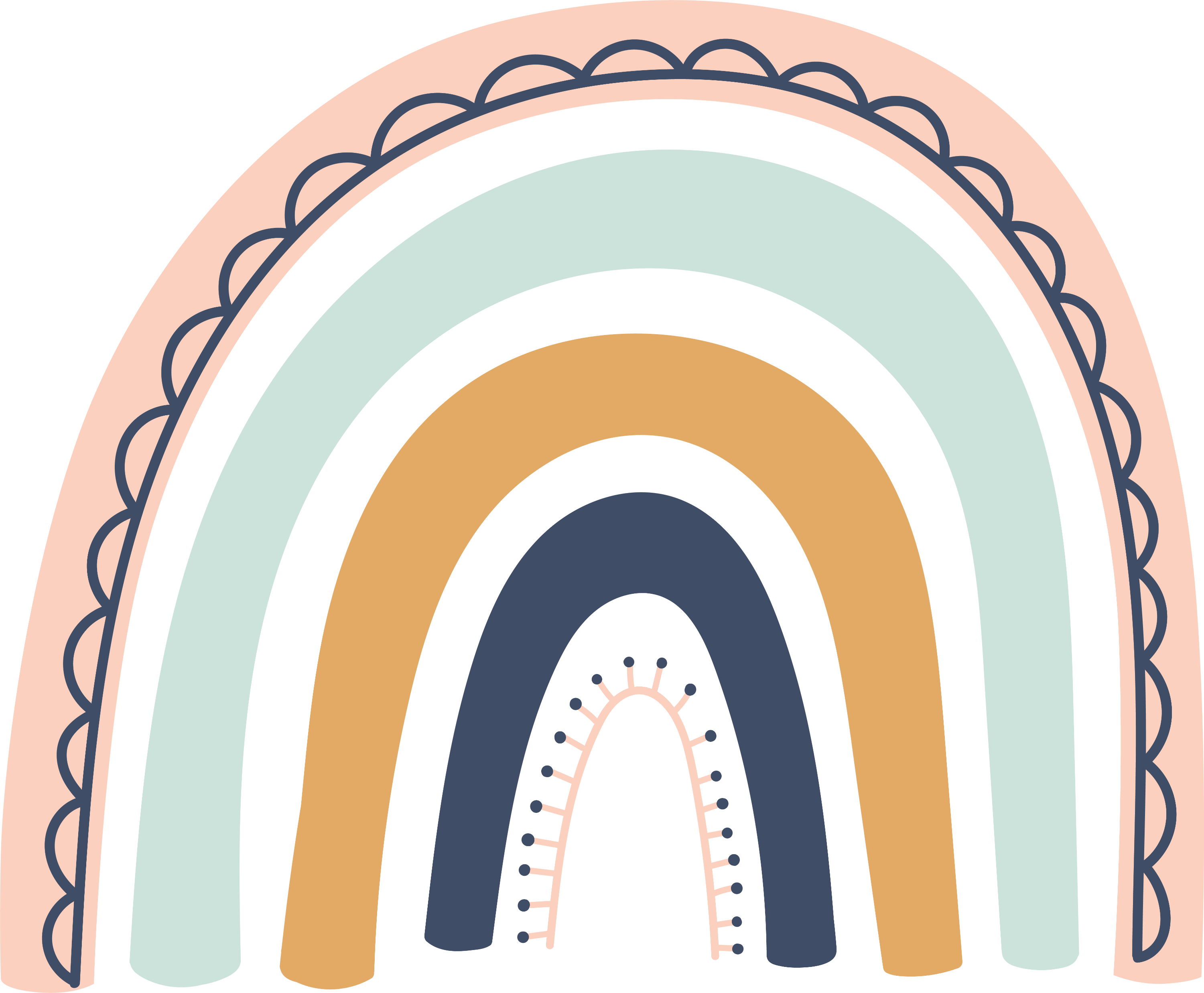 editable text
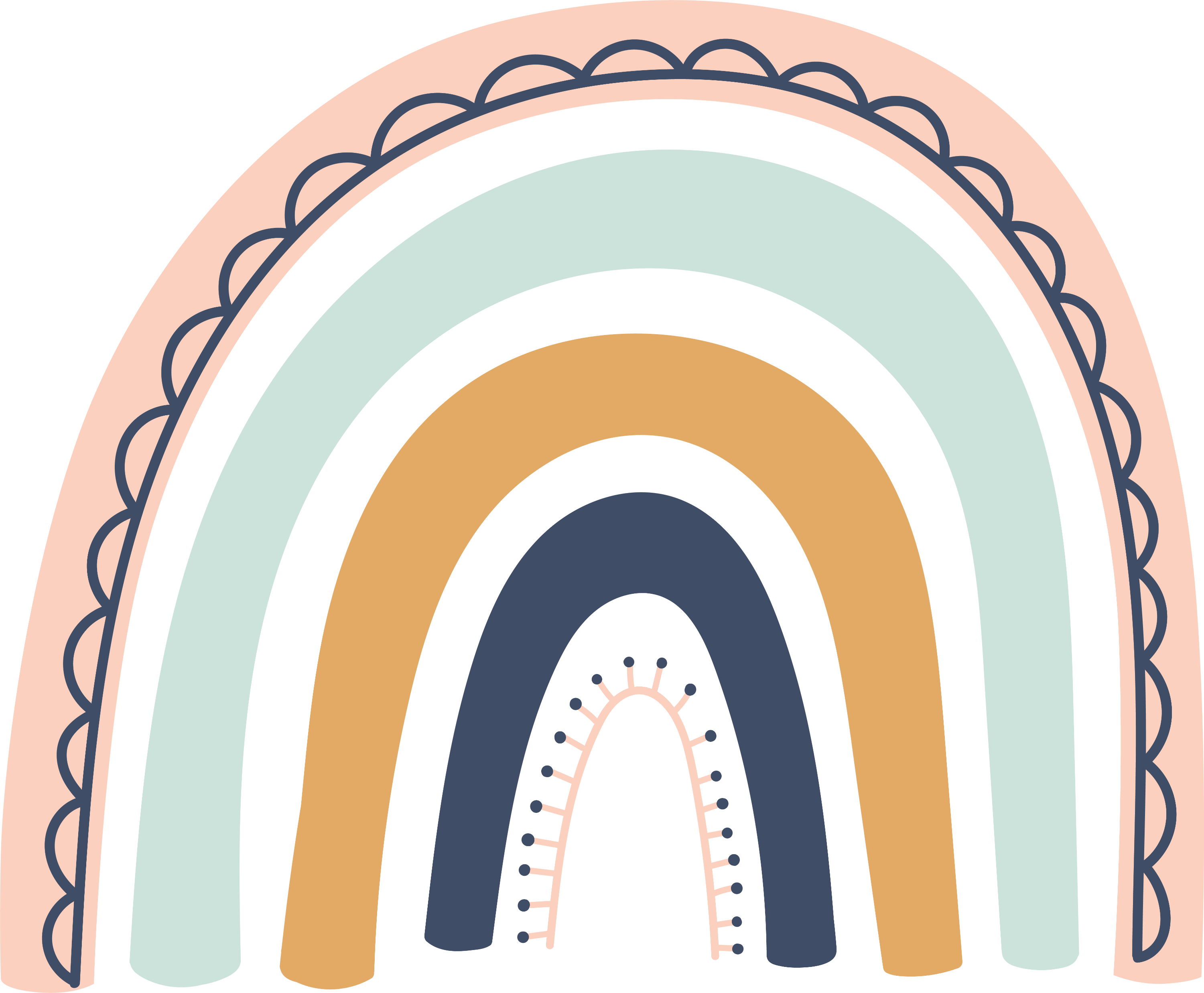 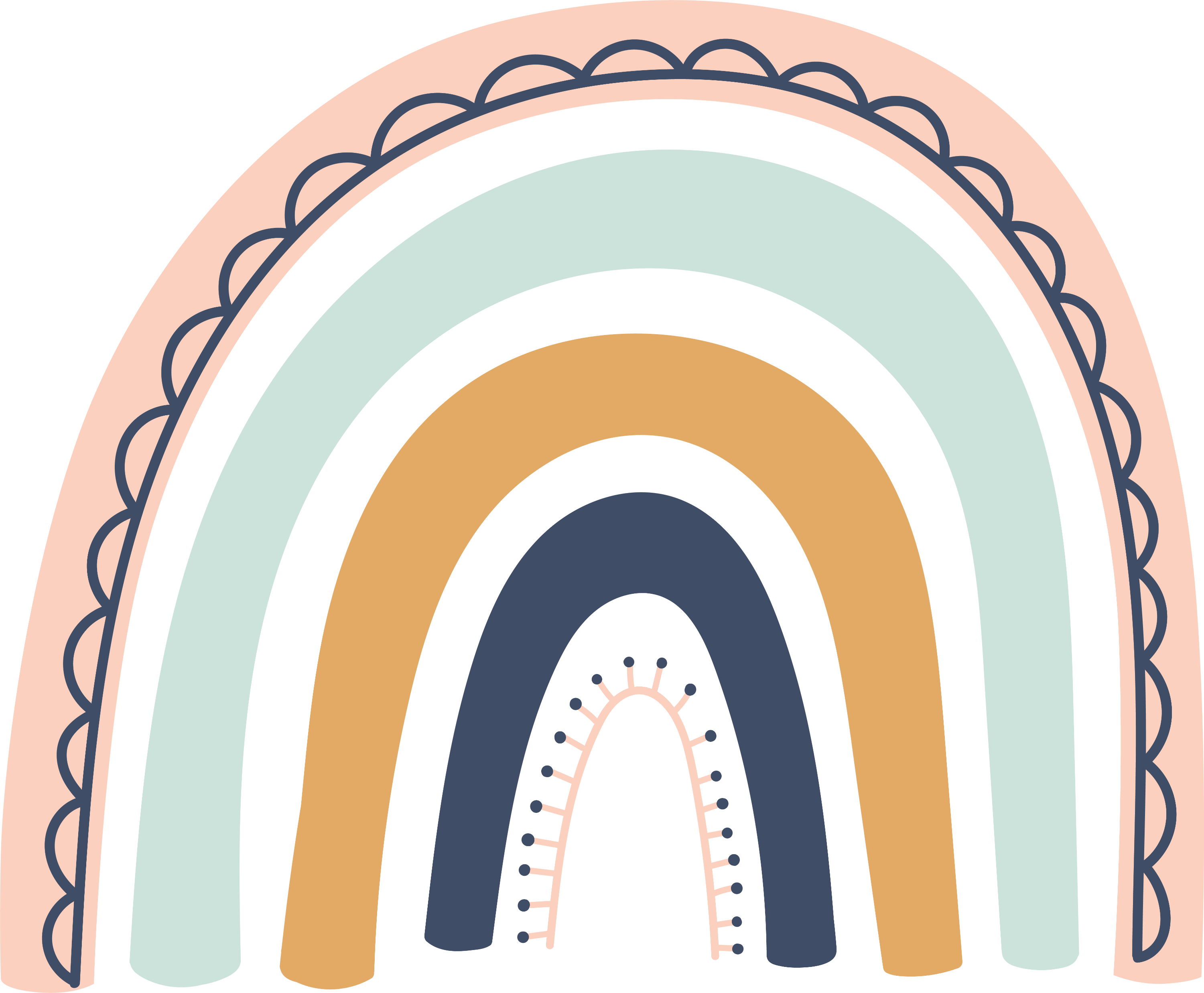 ©www.thecurriculumcorner.com
morning work
reading workshop
writing workshop
©www.thecurriculumcorner.com
math workshop
math centers
community circle
©www.thecurriculumcorner.com
lunch
recess
word work
©www.thecurriculumcorner.com
p.e.
art
music
©www.thecurriculumcorner.com
library
science
social studies
©www.thecurriculumcorner.com
editable text
editable text
editable text
©www.thecurriculumcorner.com
7:30
Time:
7:30
7:30
7:30
7:30
©www.thecurriculumcorner.com
7:30
7:30
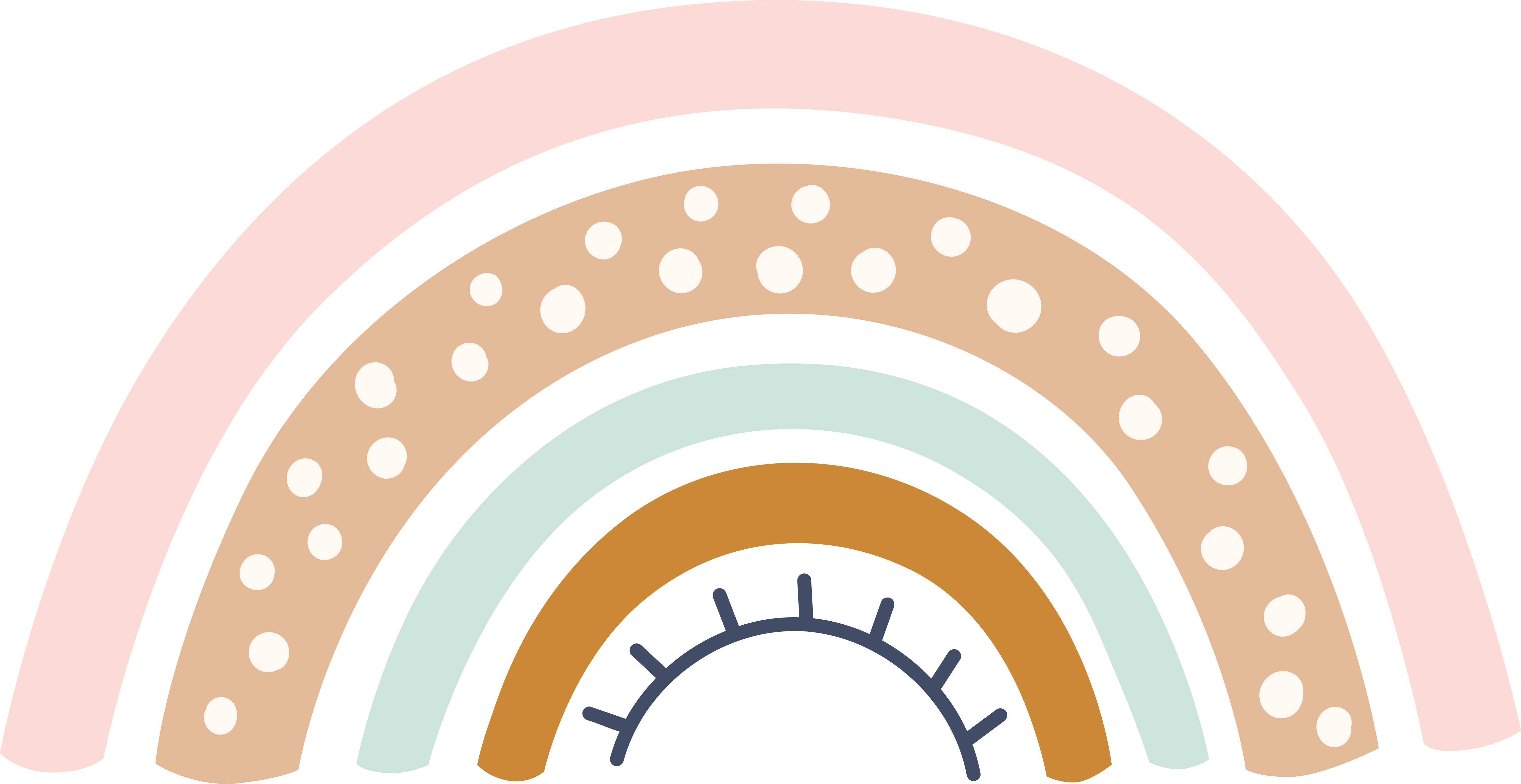 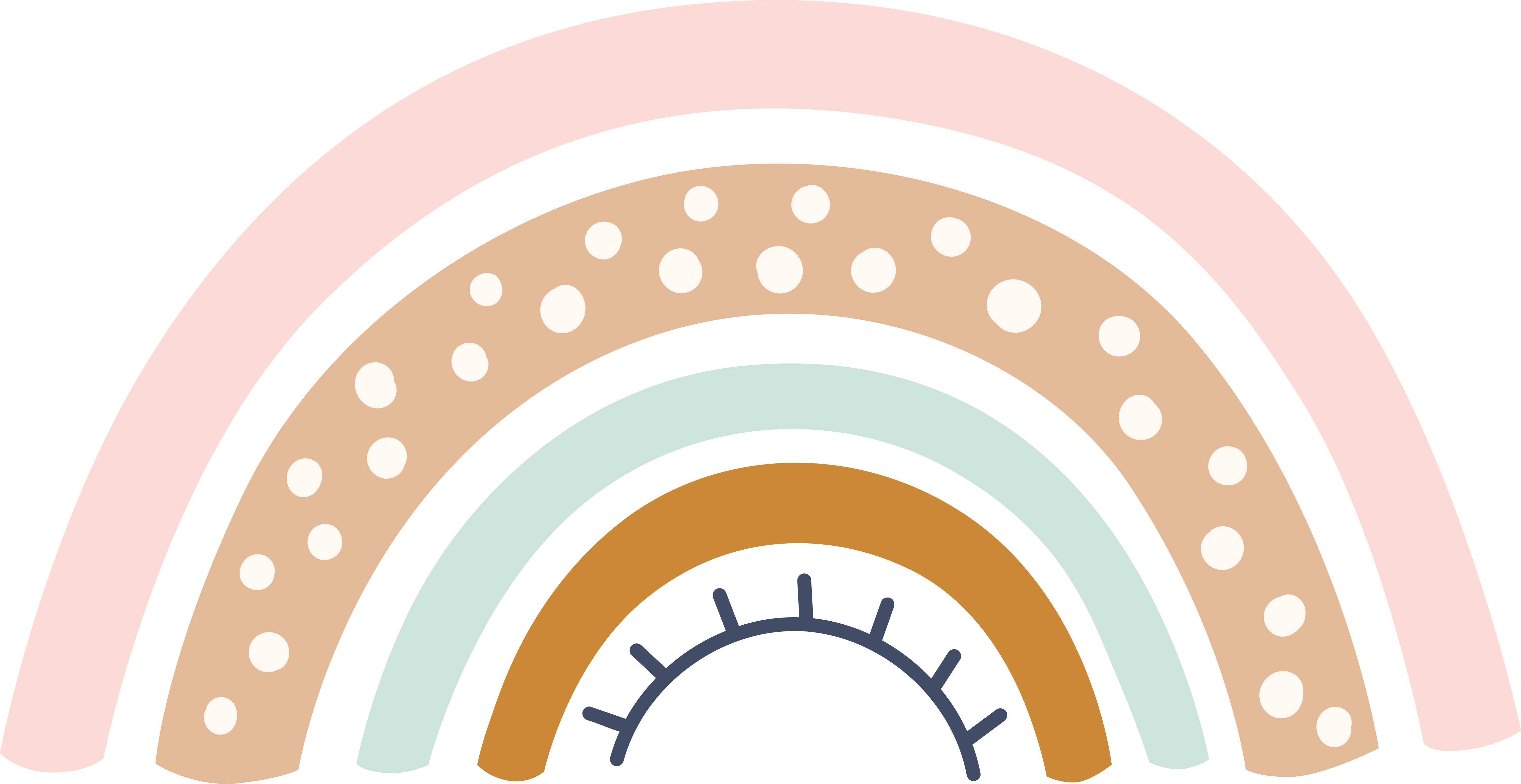 7:30
7:30
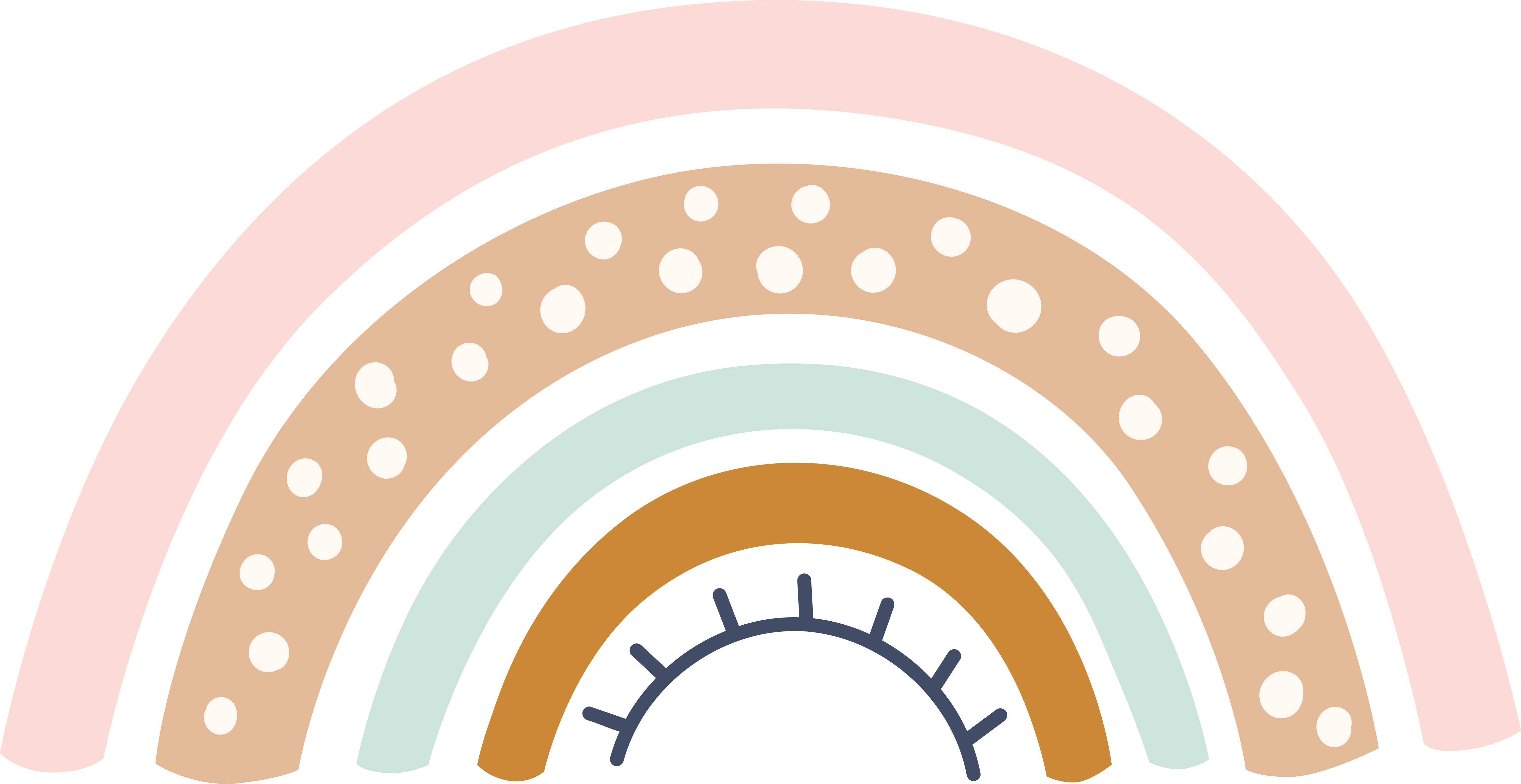 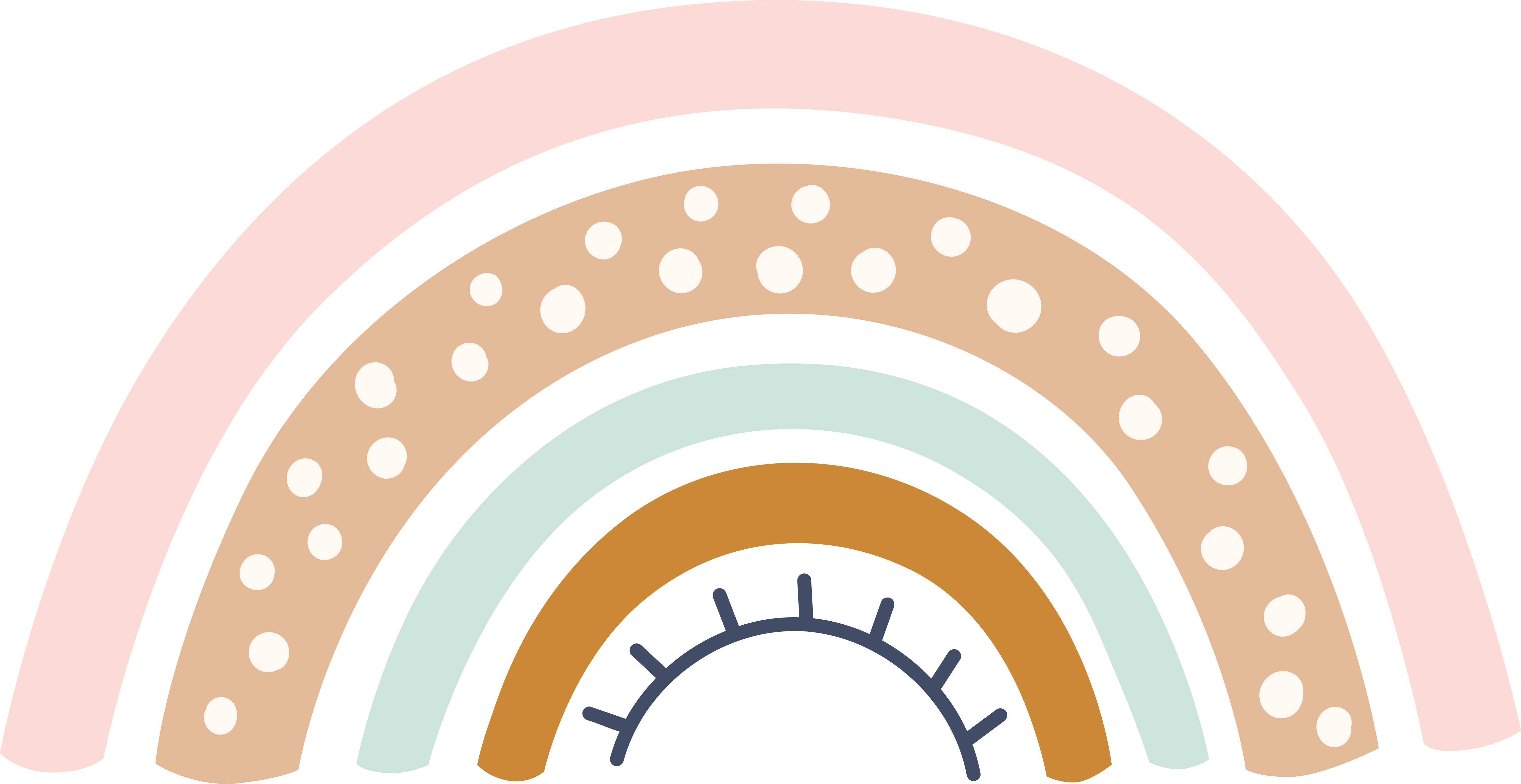 7:30
7:30
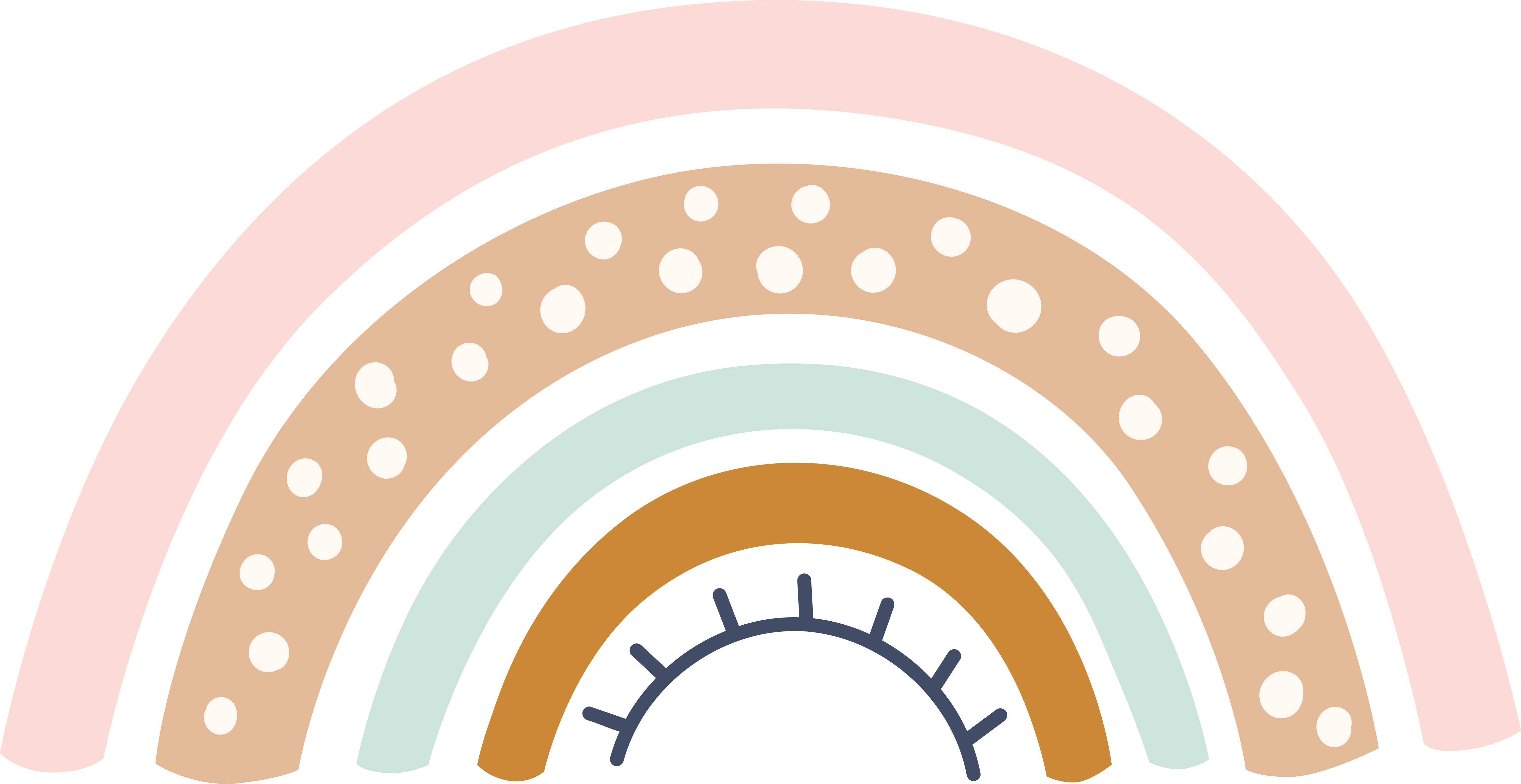 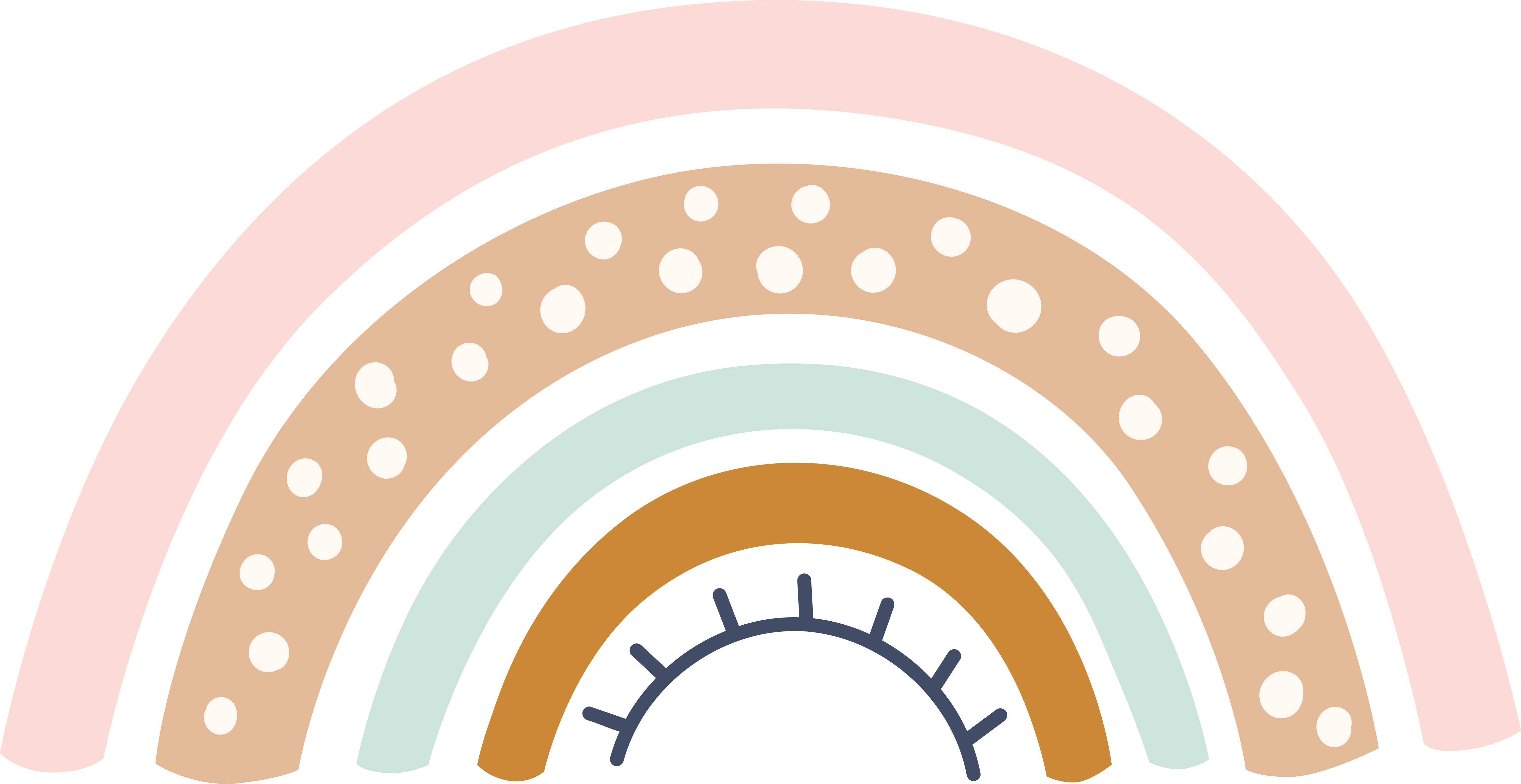 ©www.thecurriculumcorner.com
Today’s Schedule
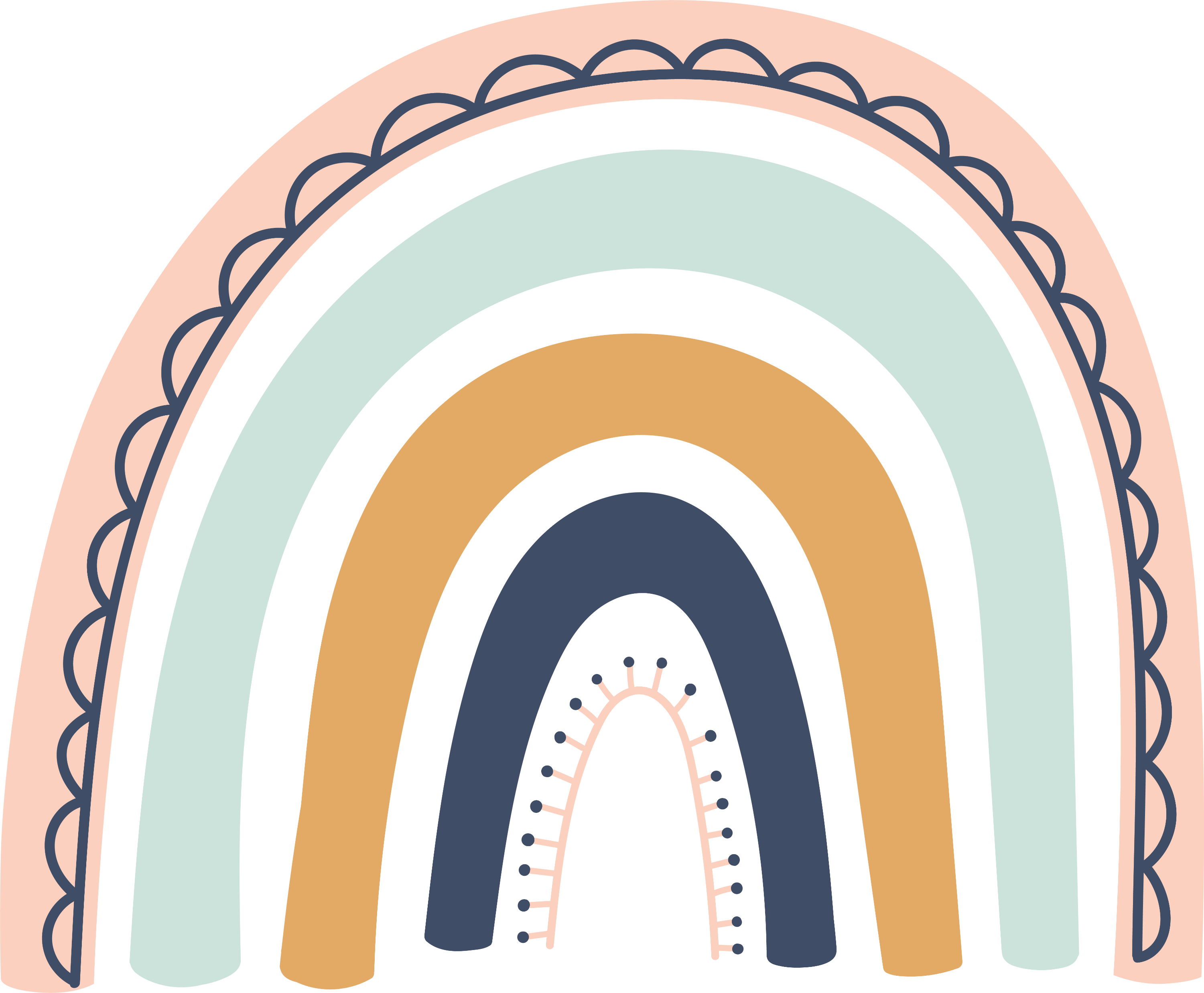 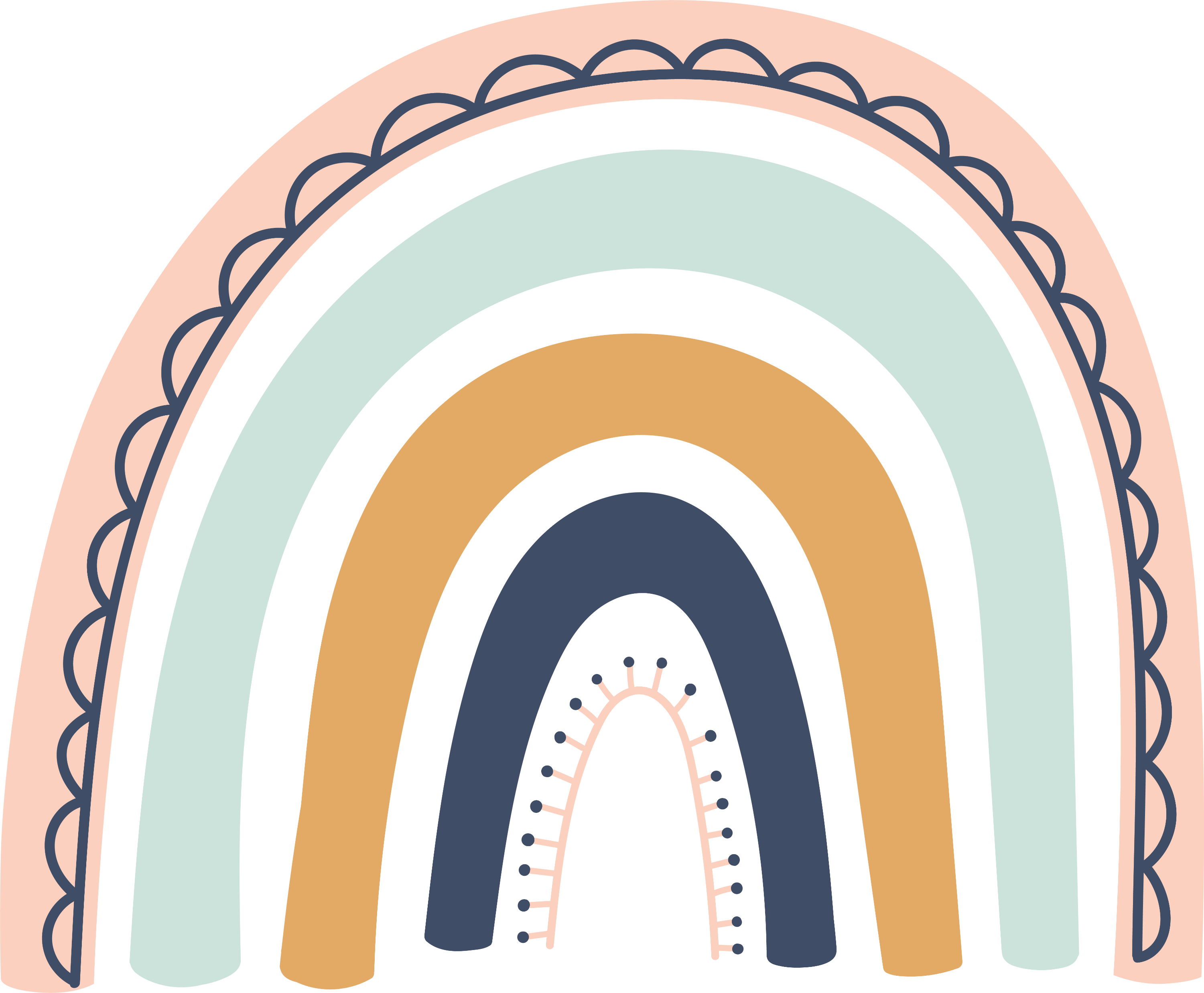 Today’s Schedule
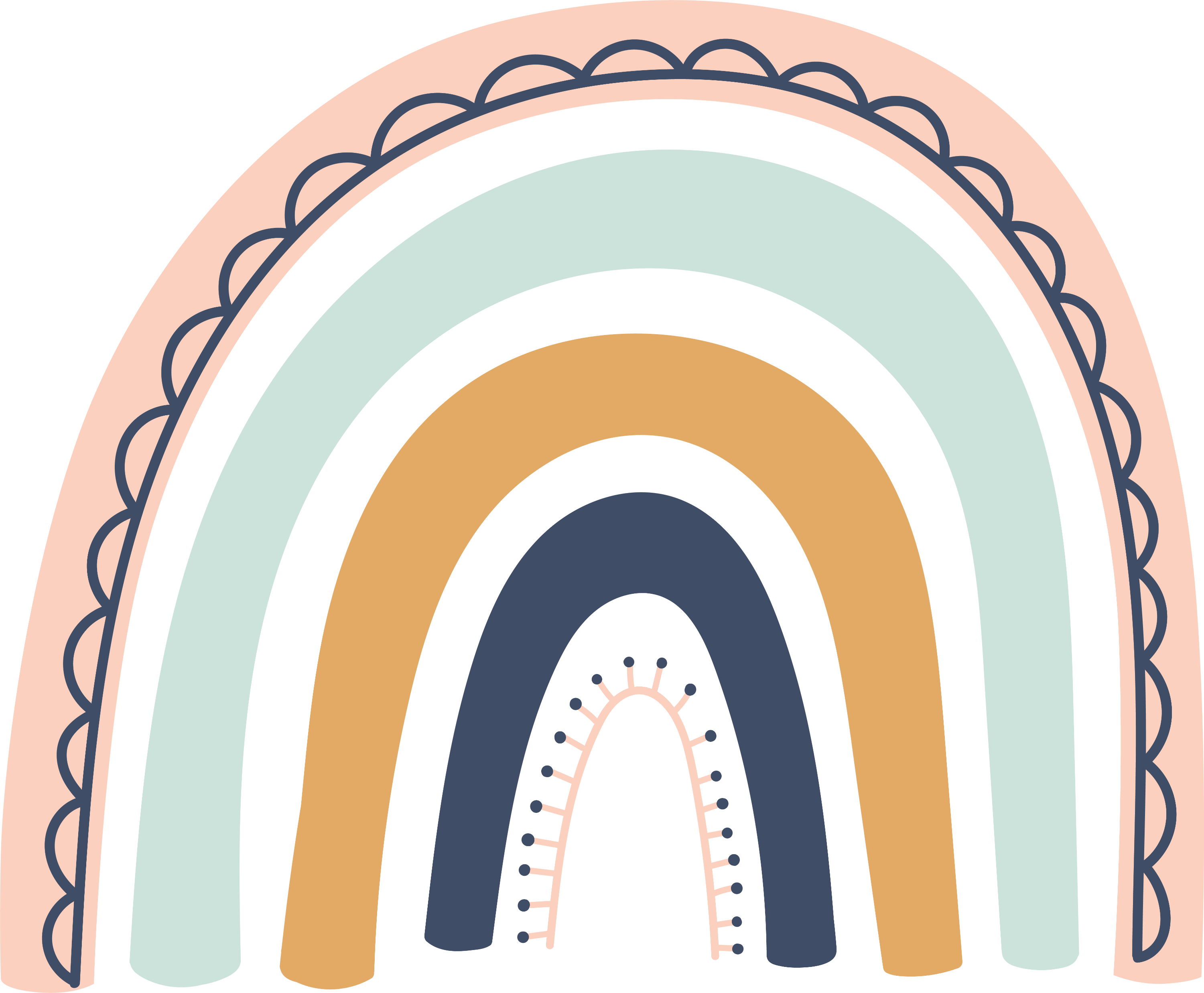 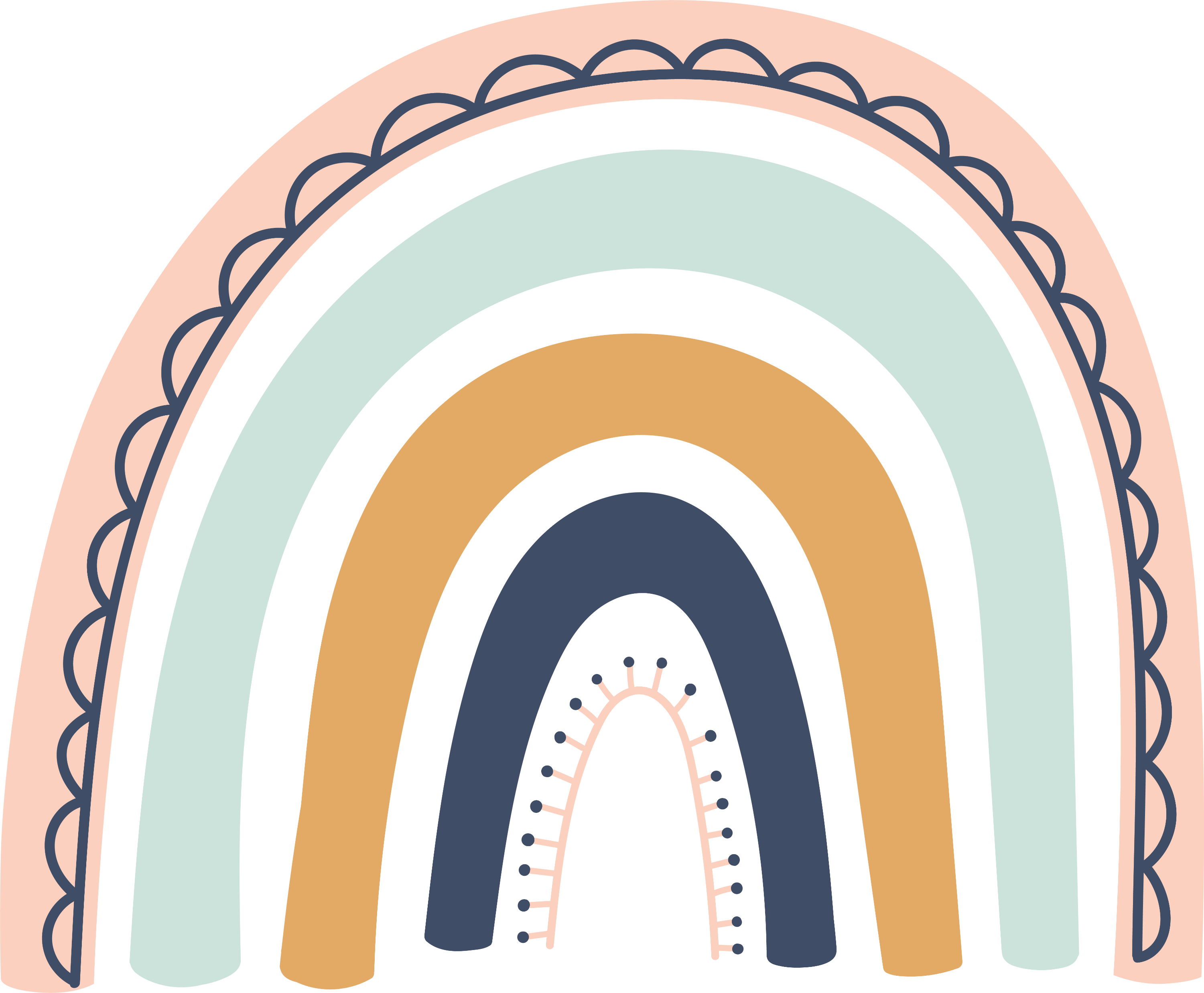 editable text
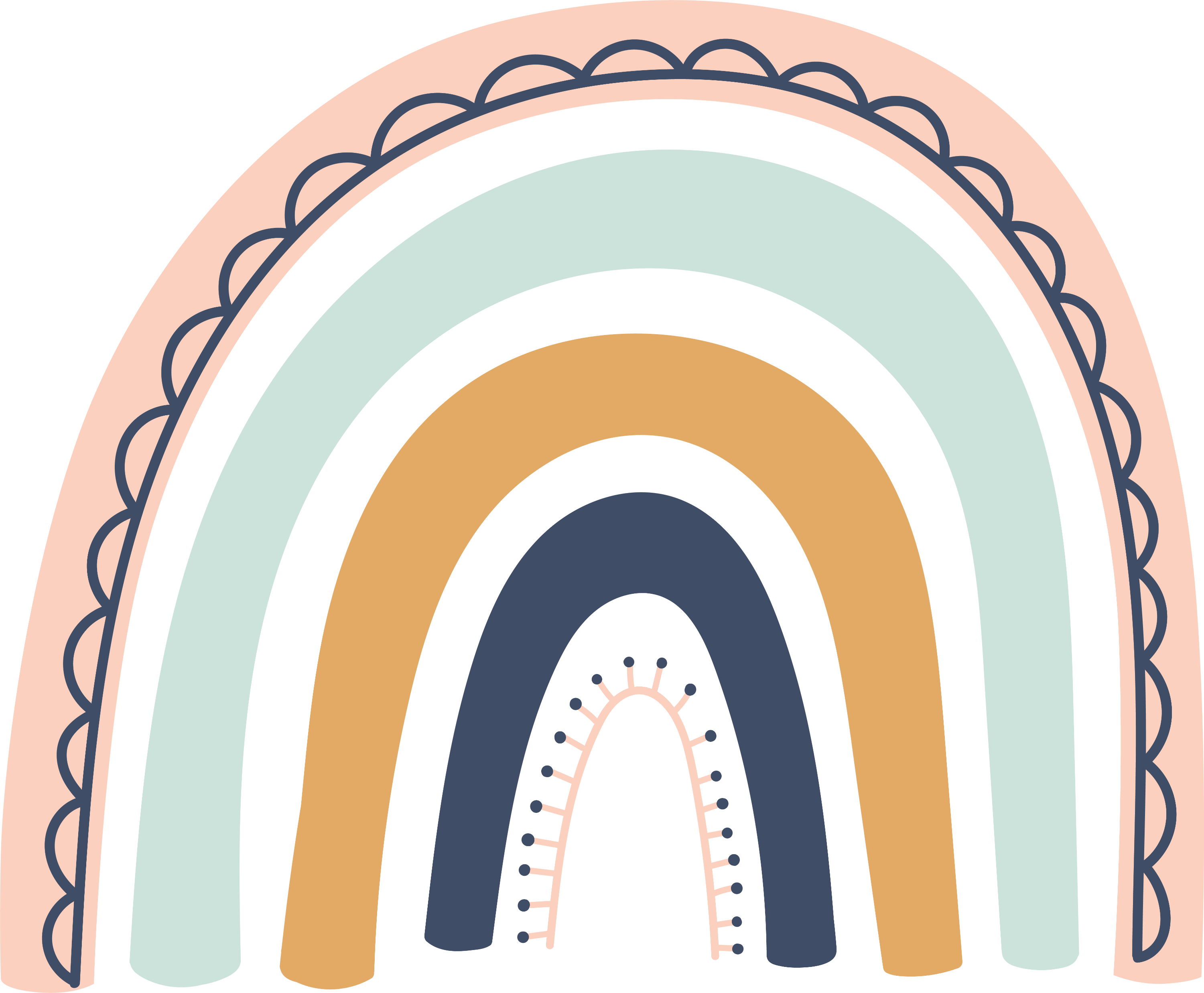 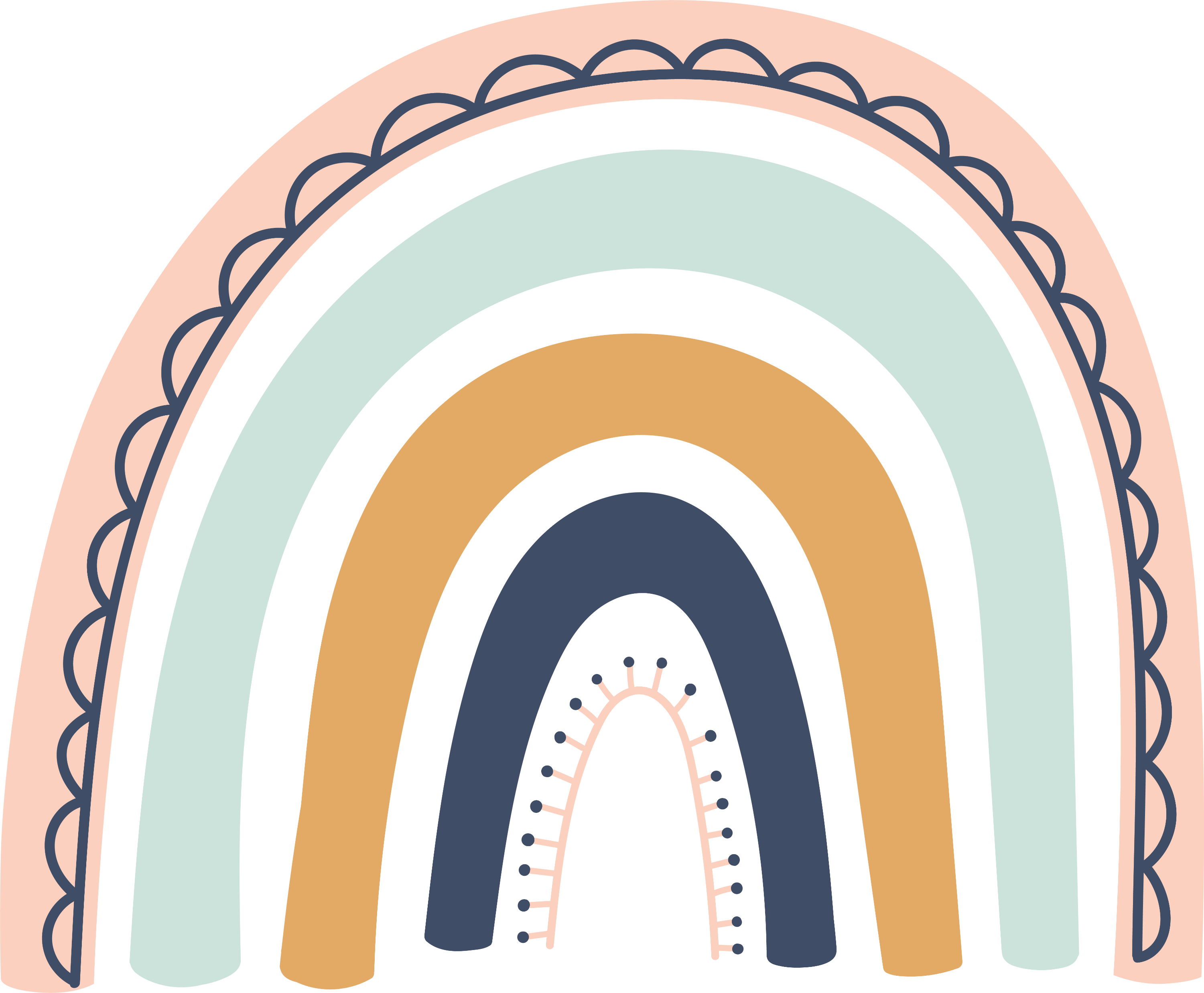 editable text
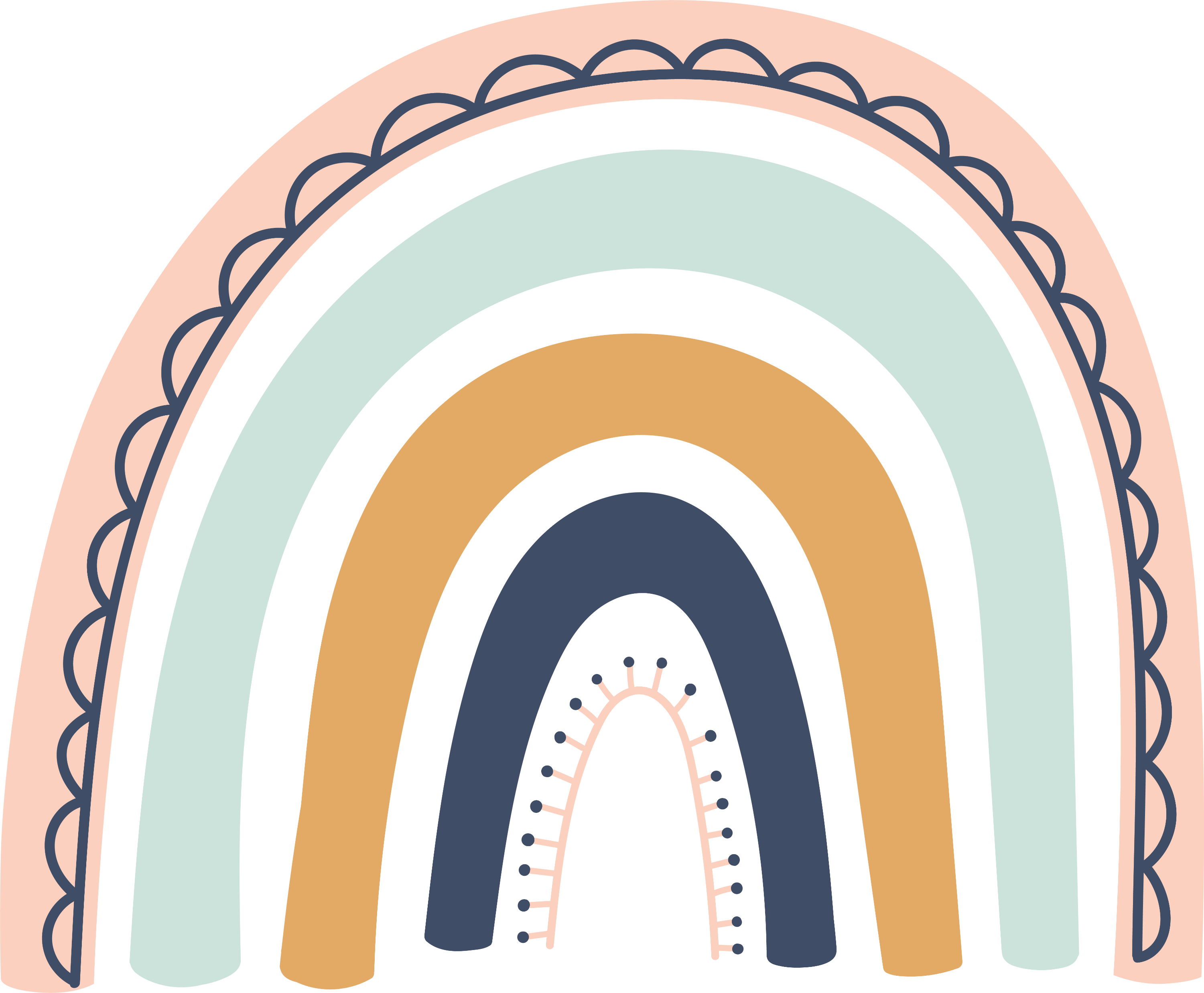 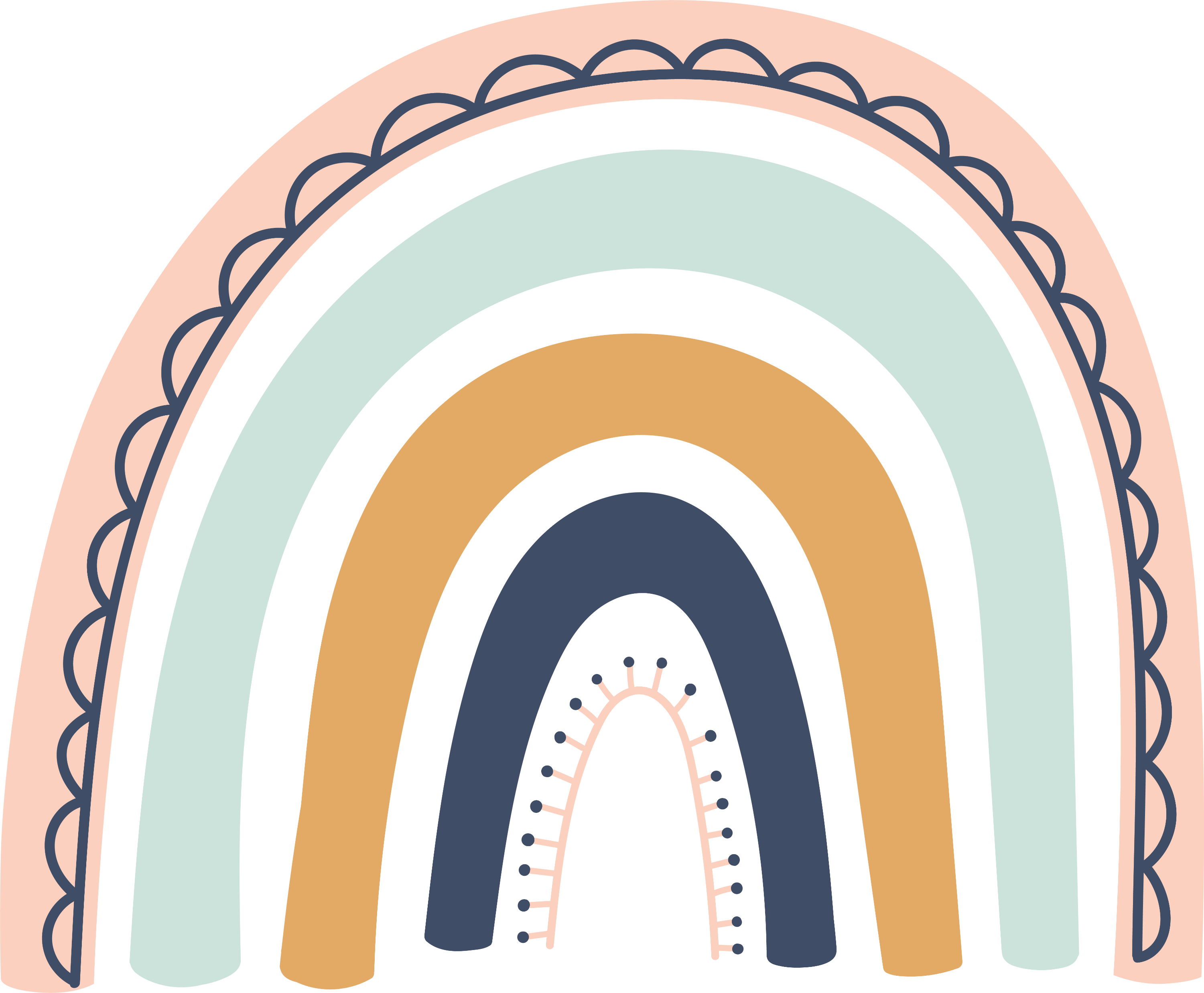 ©www.thecurriculumcorner.com
Today’s Schedule
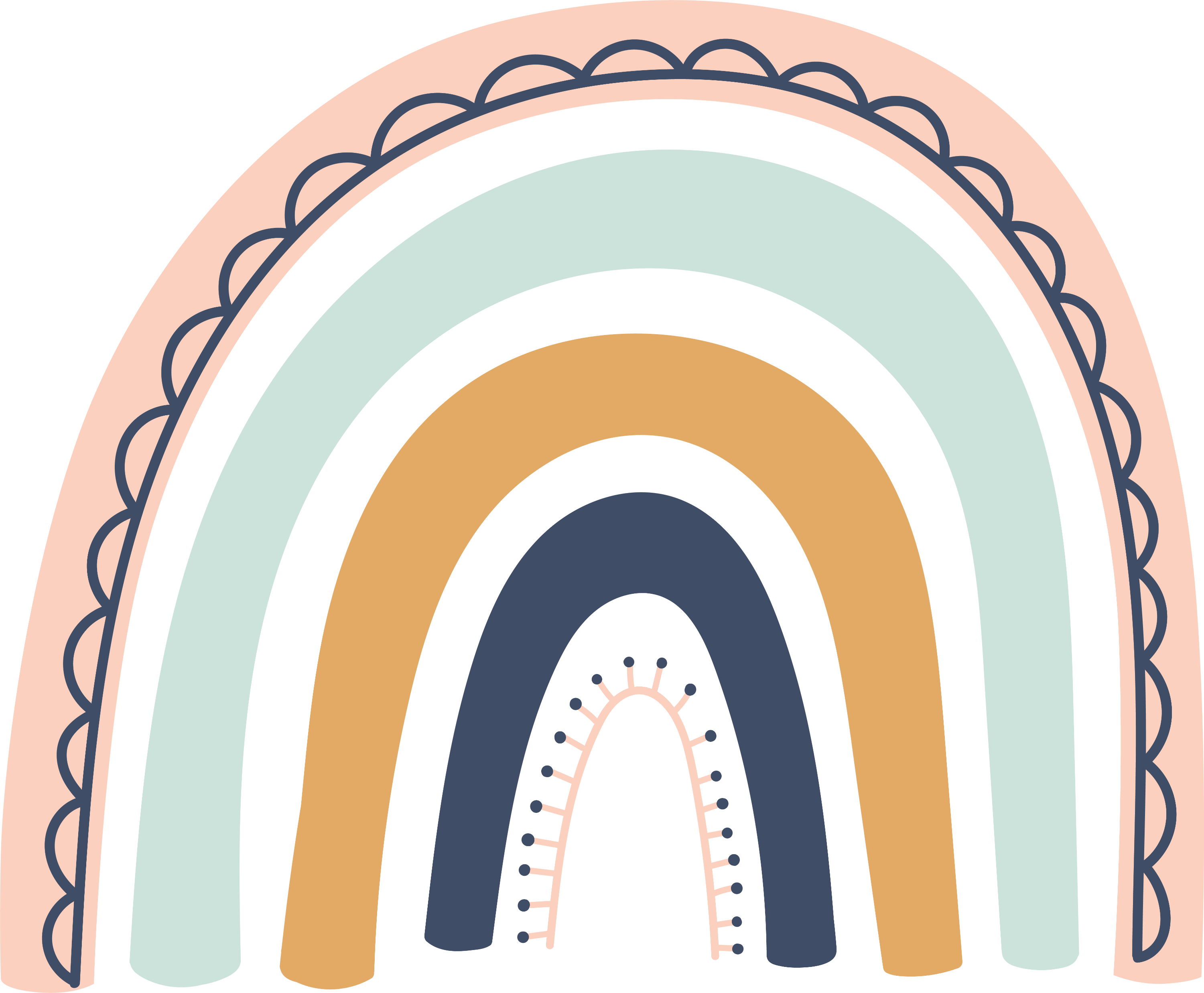 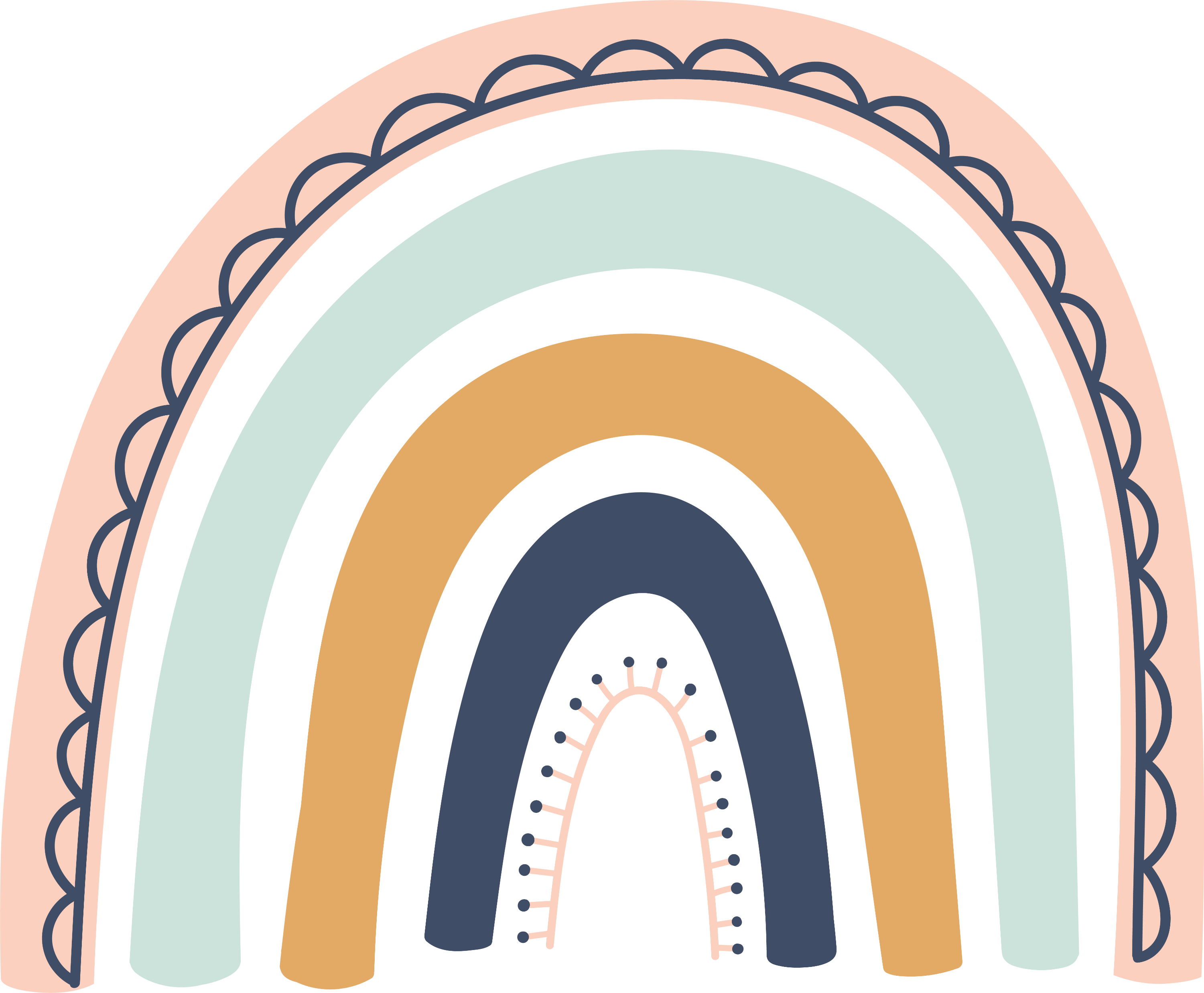 Today’s Schedule
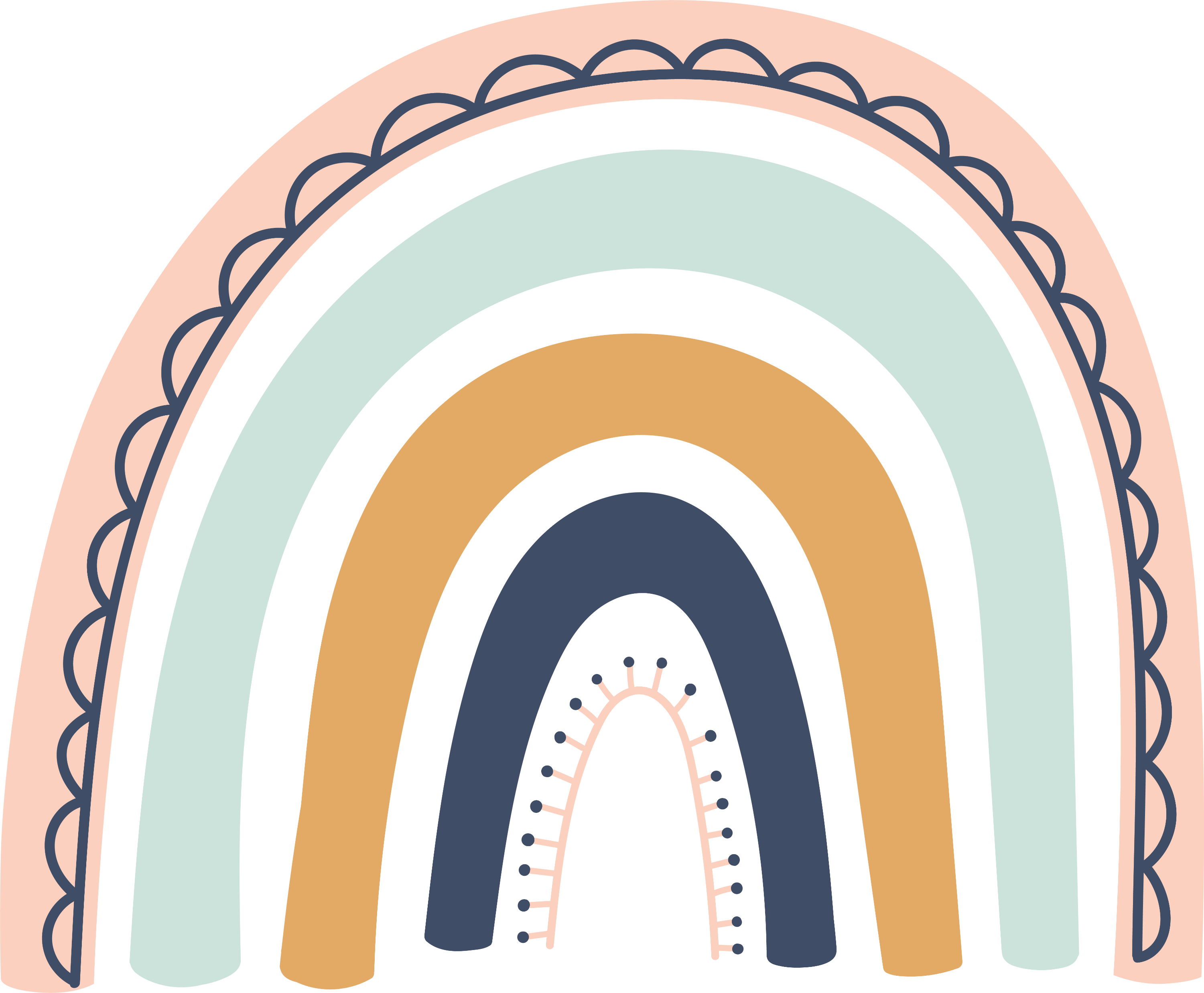 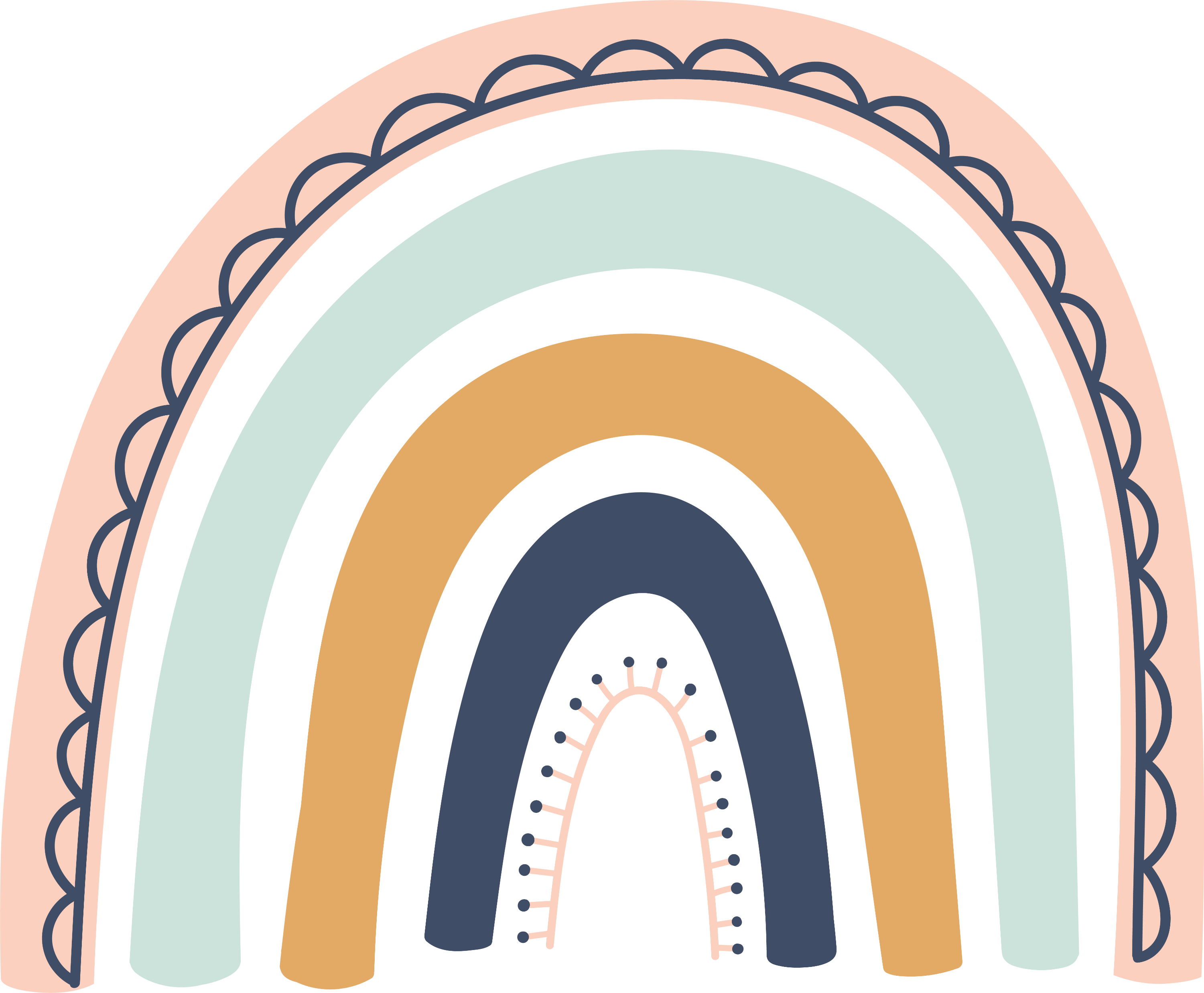 editable text
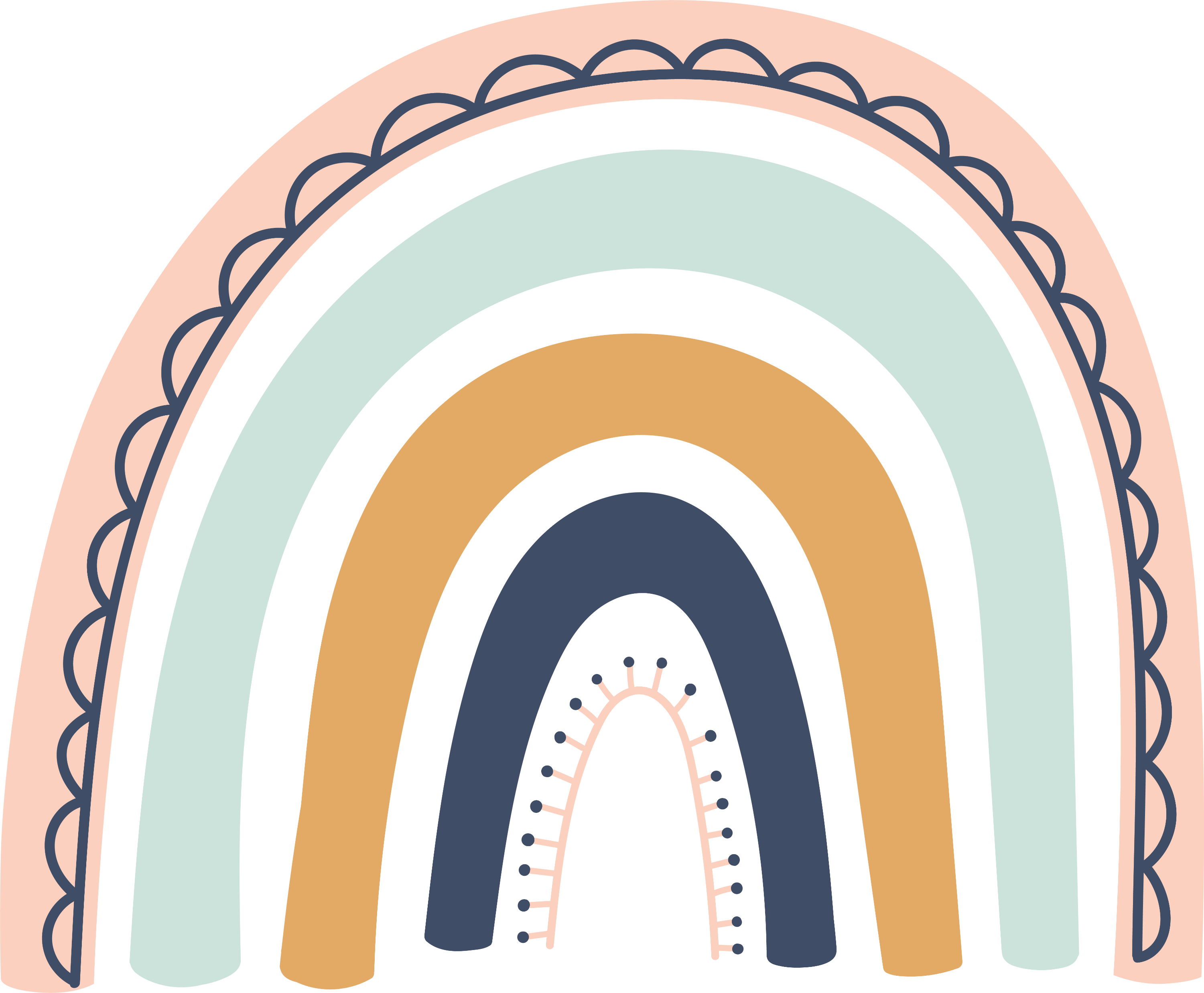 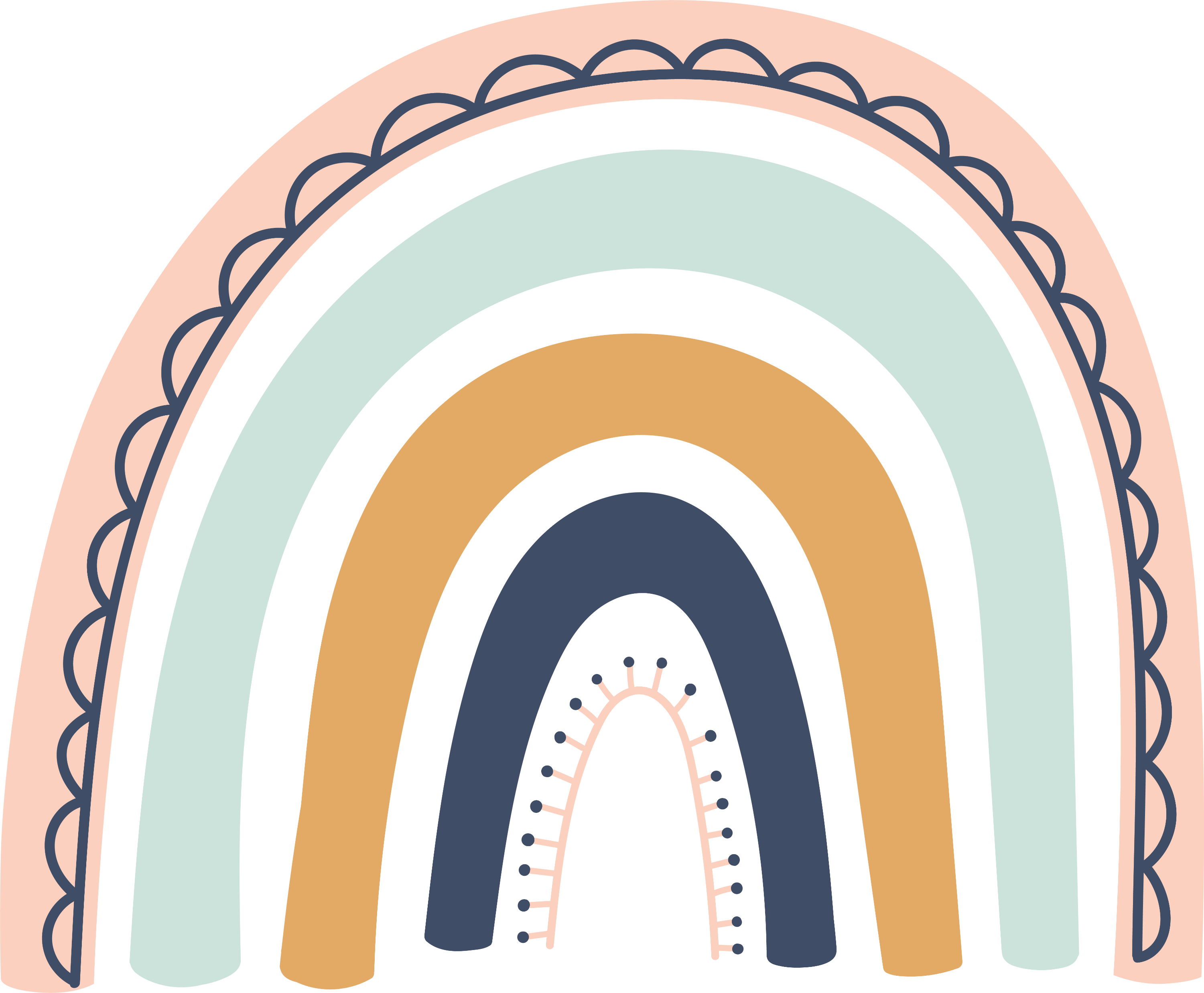 ©www.thecurriculumcorner.com
morning work
reading workshop
writing workshop
©www.thecurriculumcorner.com
math workshop
math centers
community circle
©www.thecurriculumcorner.com
lunch
recess
word work
©www.thecurriculumcorner.com
p.e.
art
music
©www.thecurriculumcorner.com
library
science
social studies
©www.thecurriculumcorner.com
editable text
editable text
editable text
©www.thecurriculumcorner.com
7:30
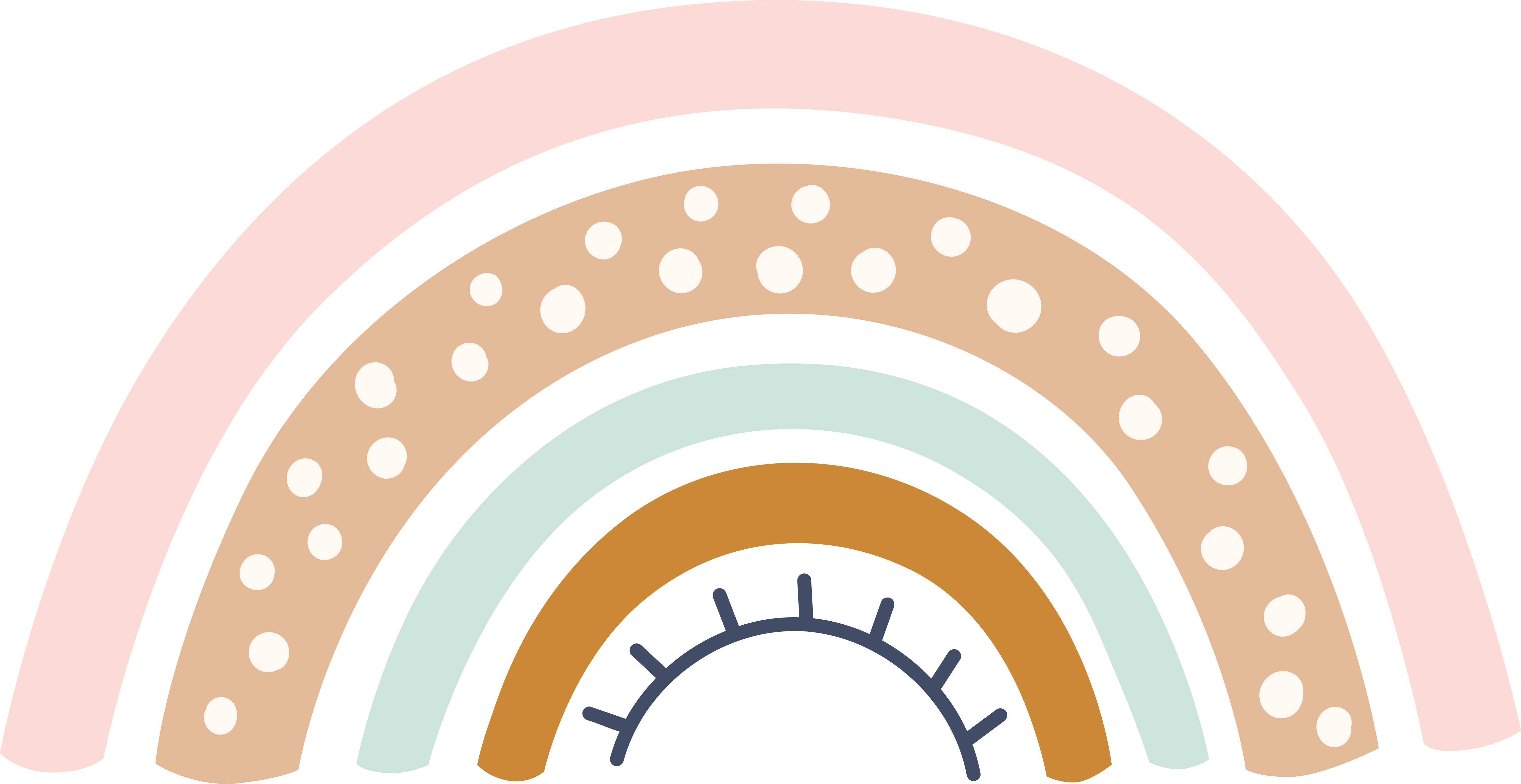 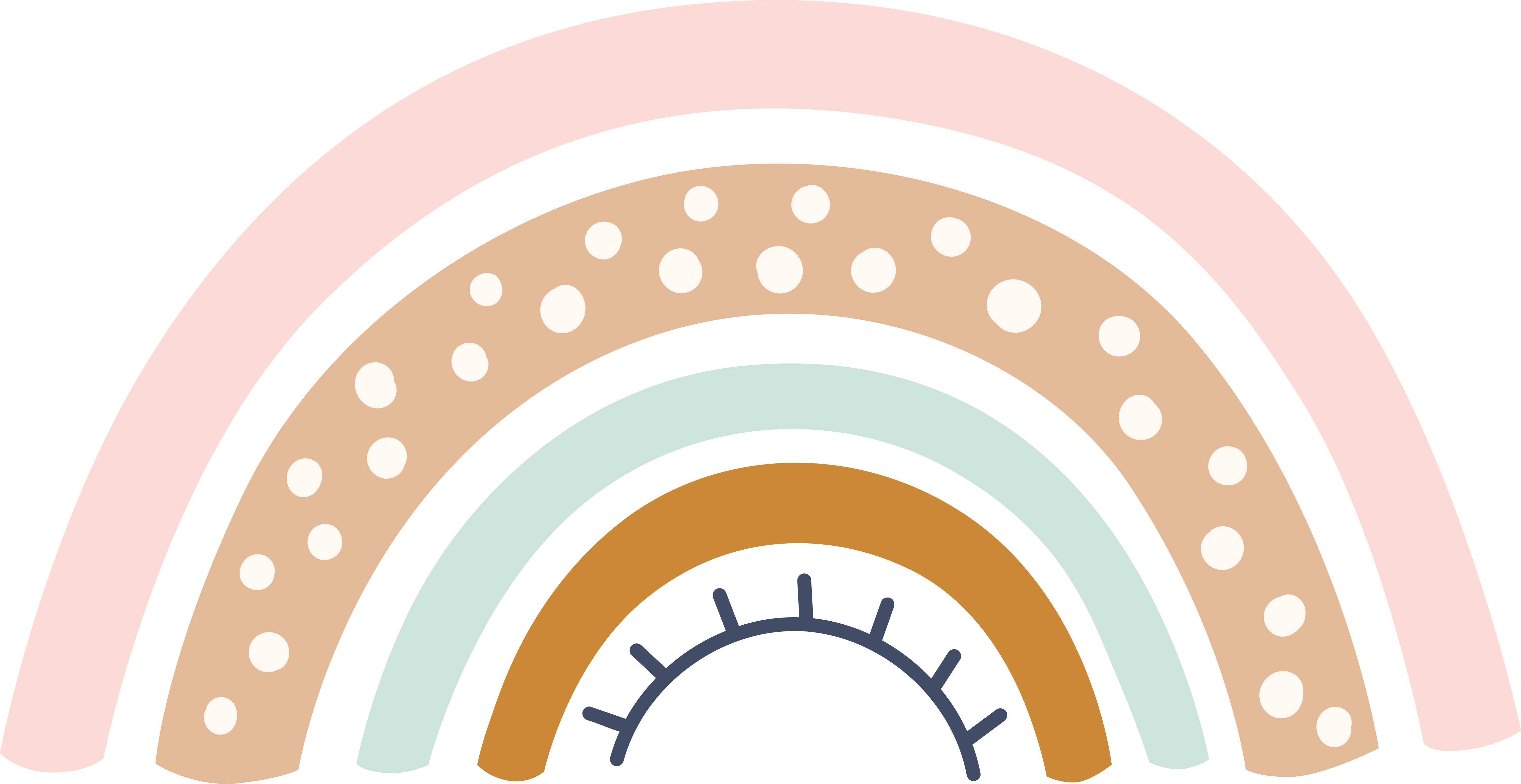 Time:
7:30
7:30
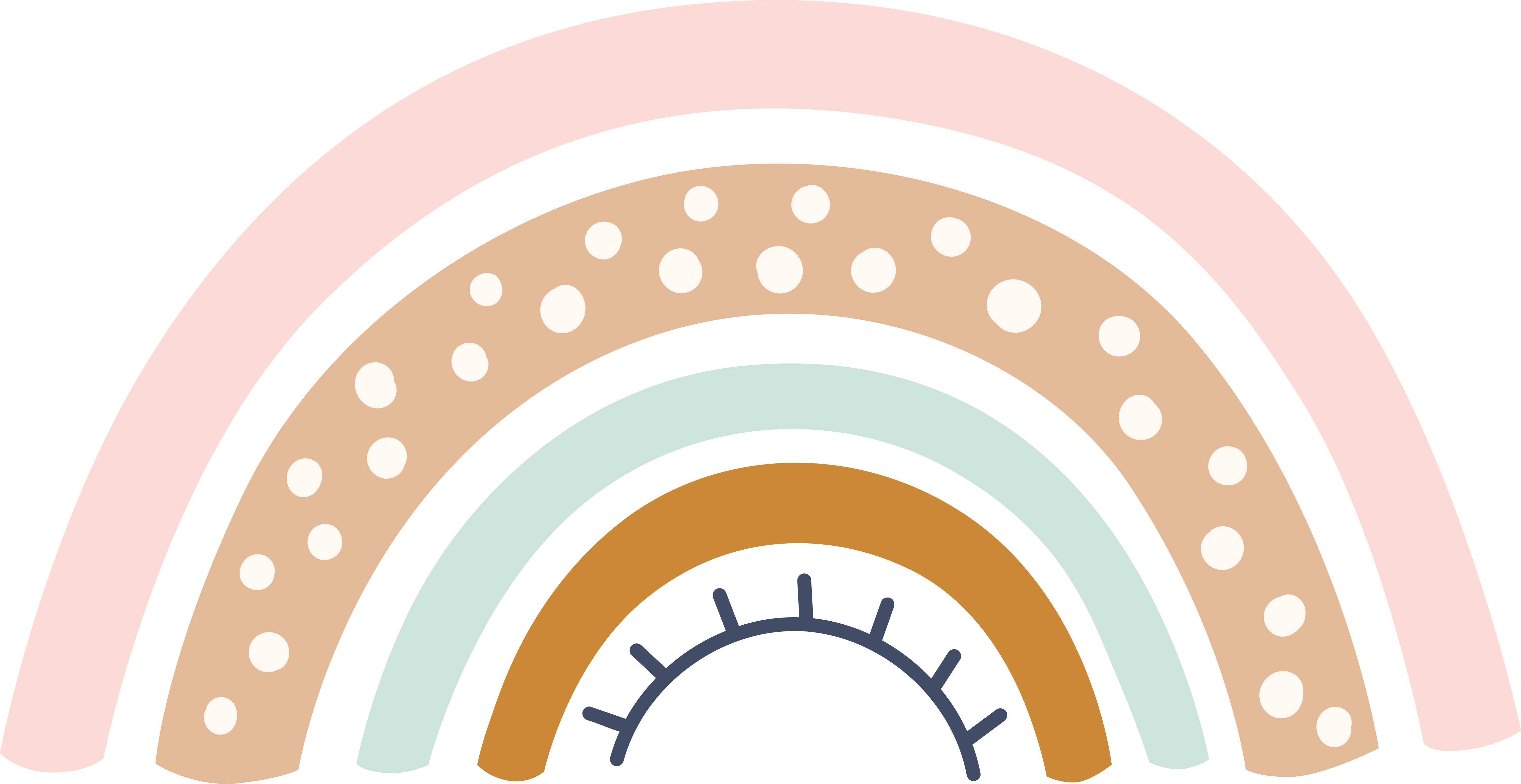 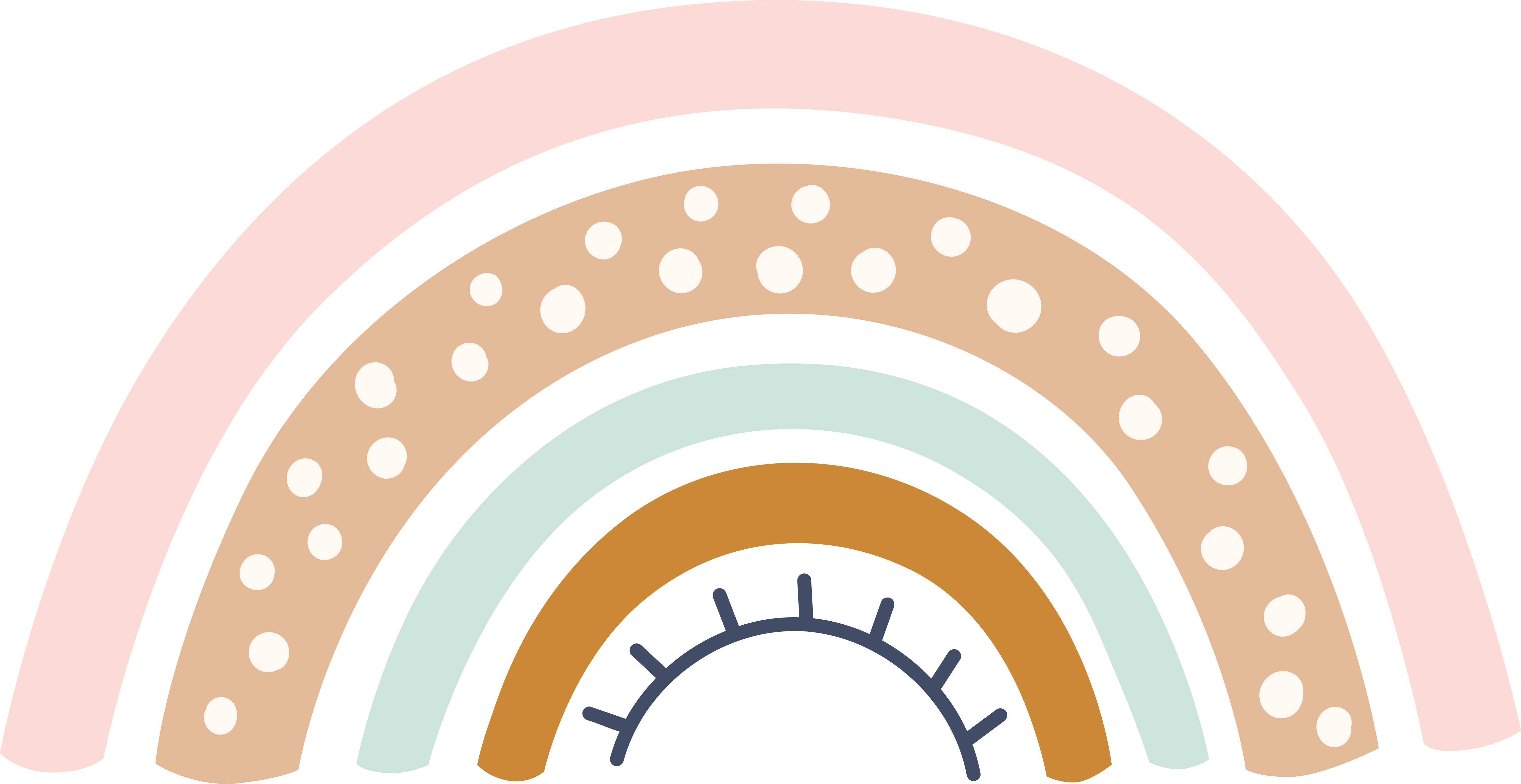 7:30
7:30
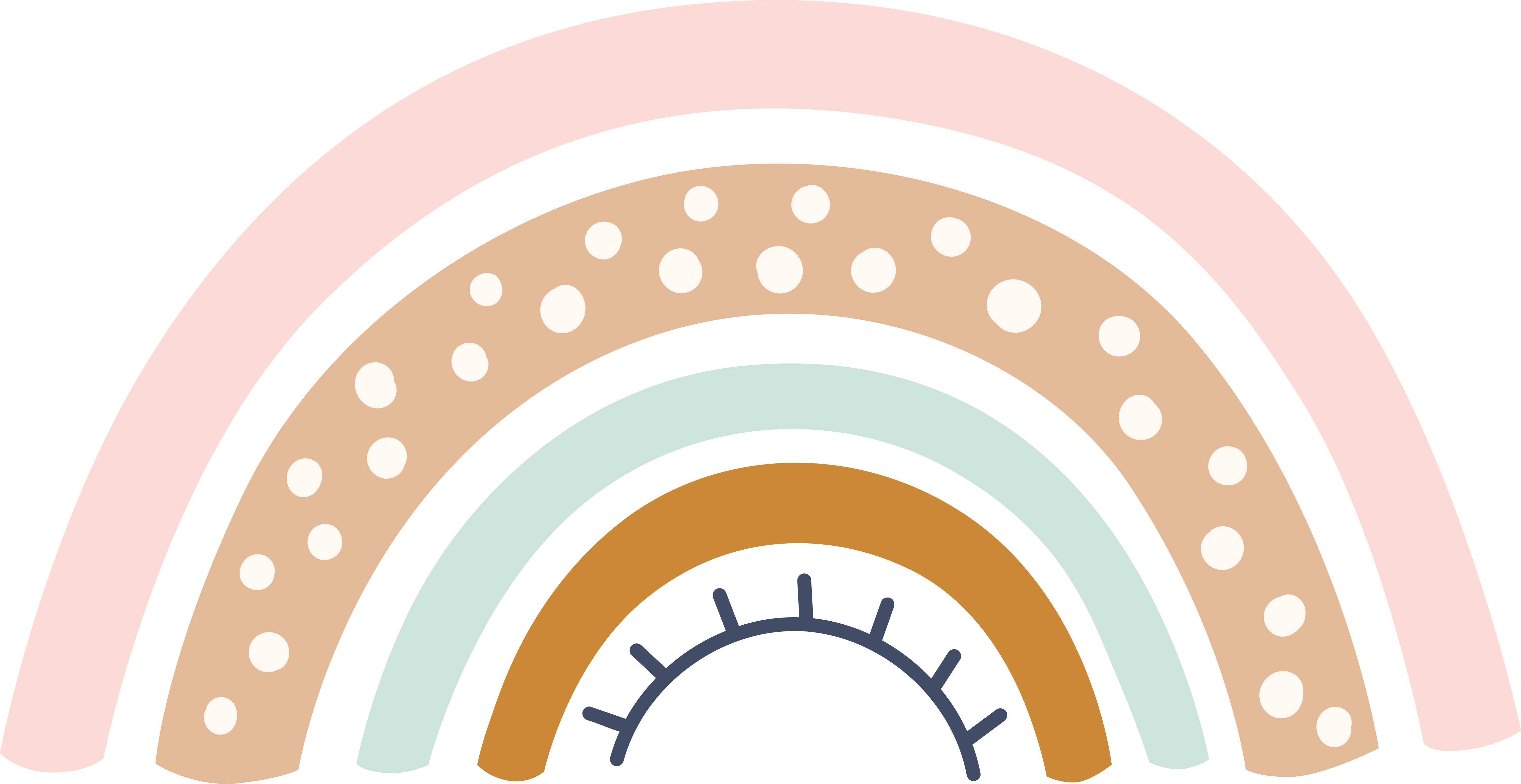 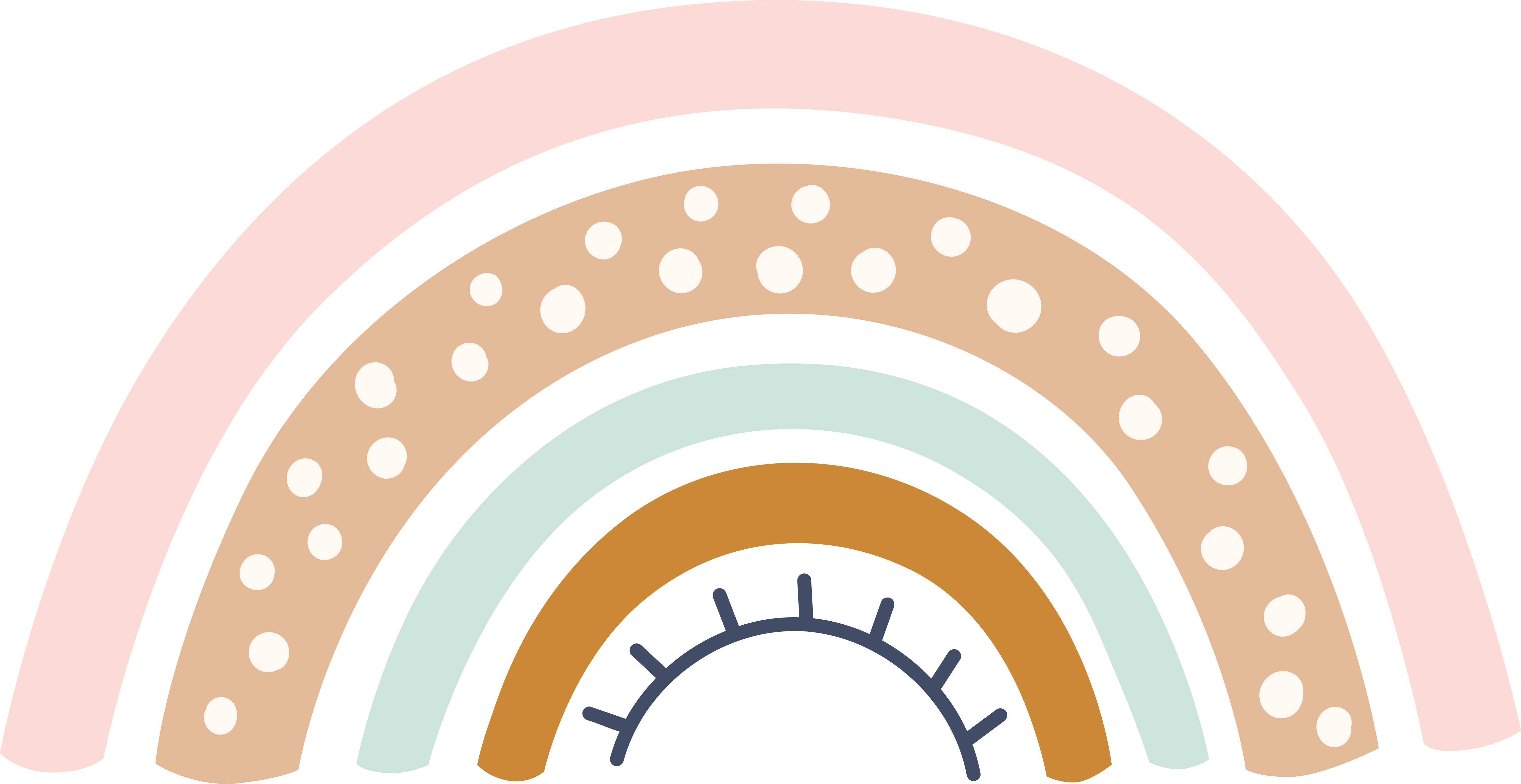 ©www.thecurriculumcorner.com
7:30
7:30
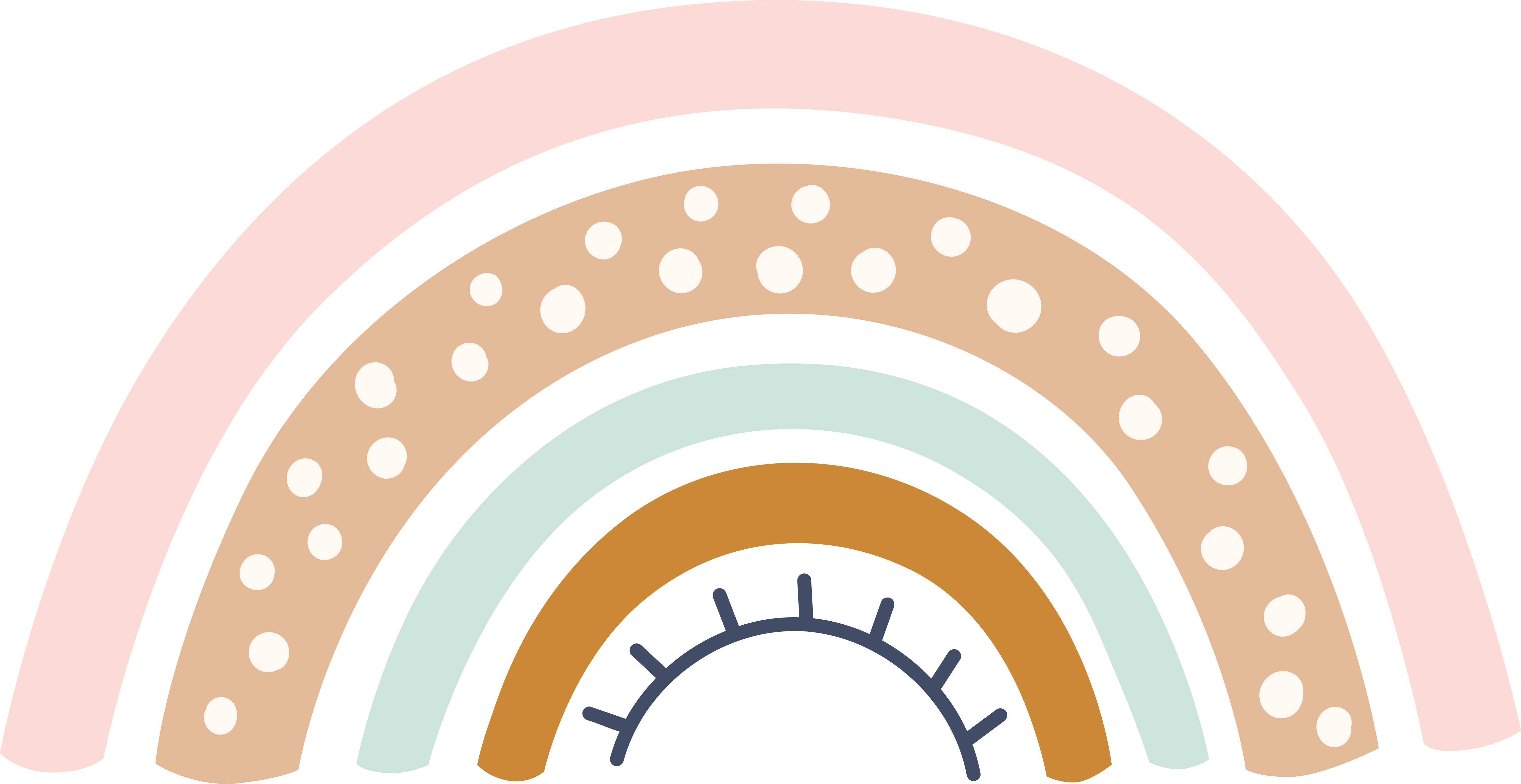 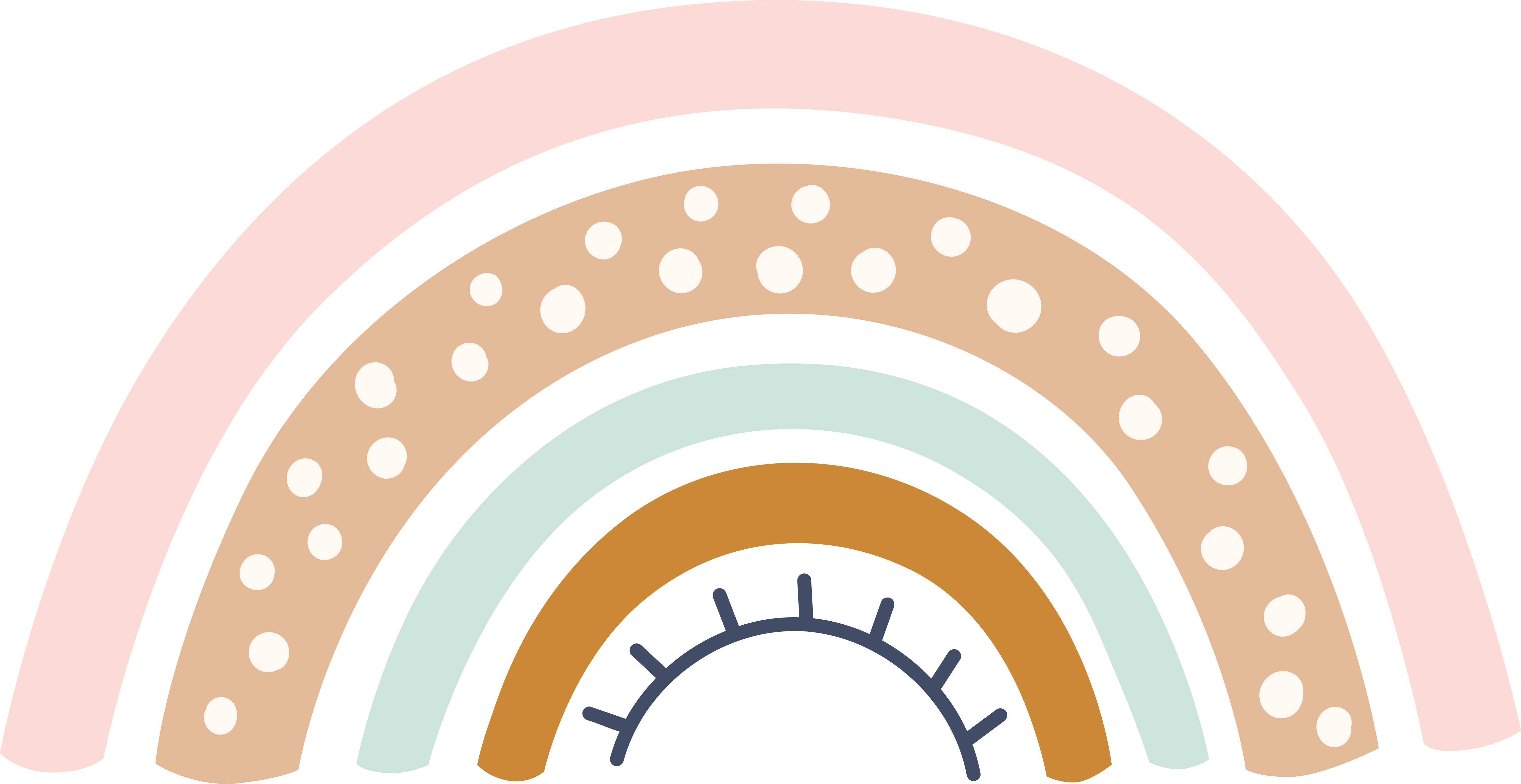 7:30
7:30
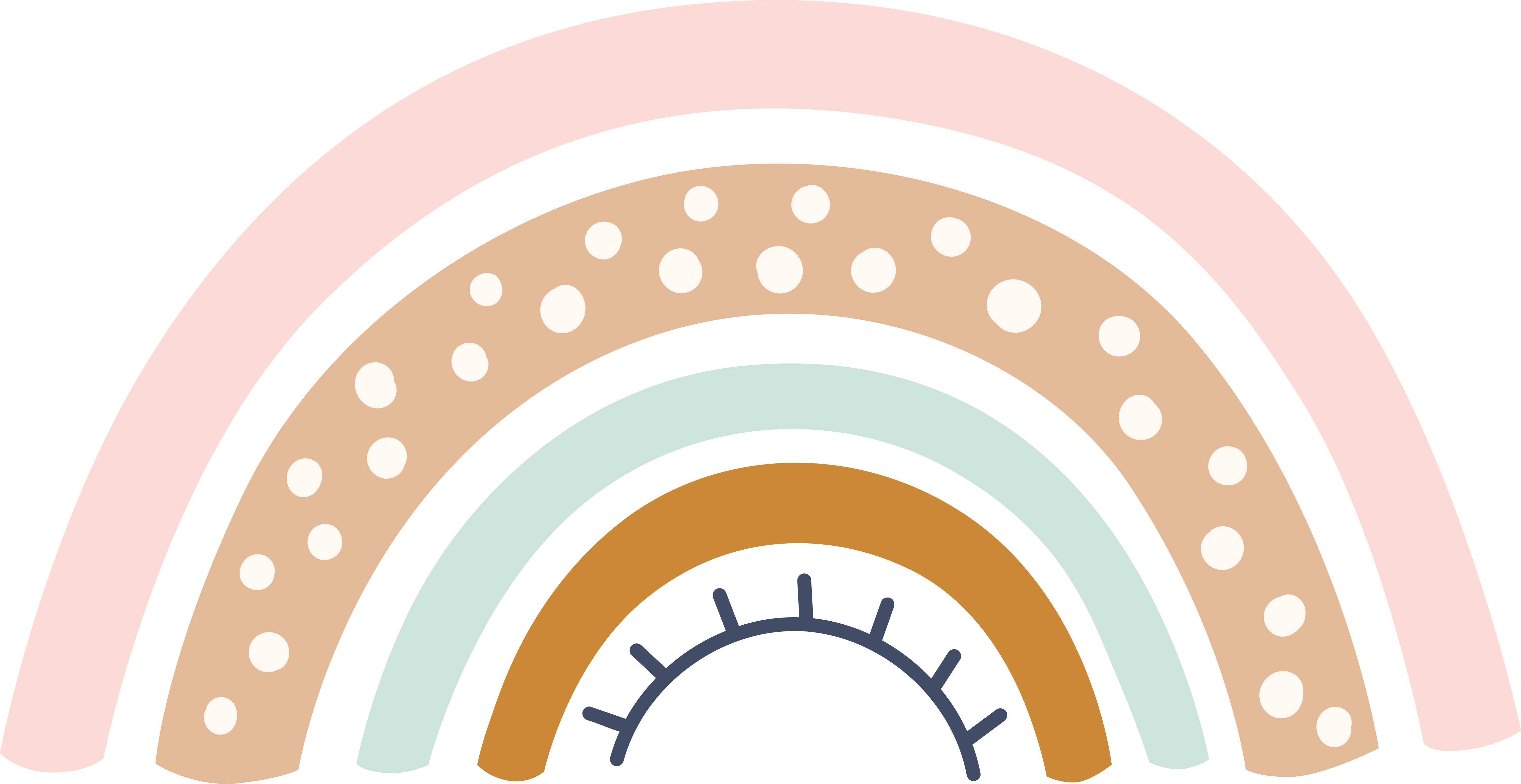 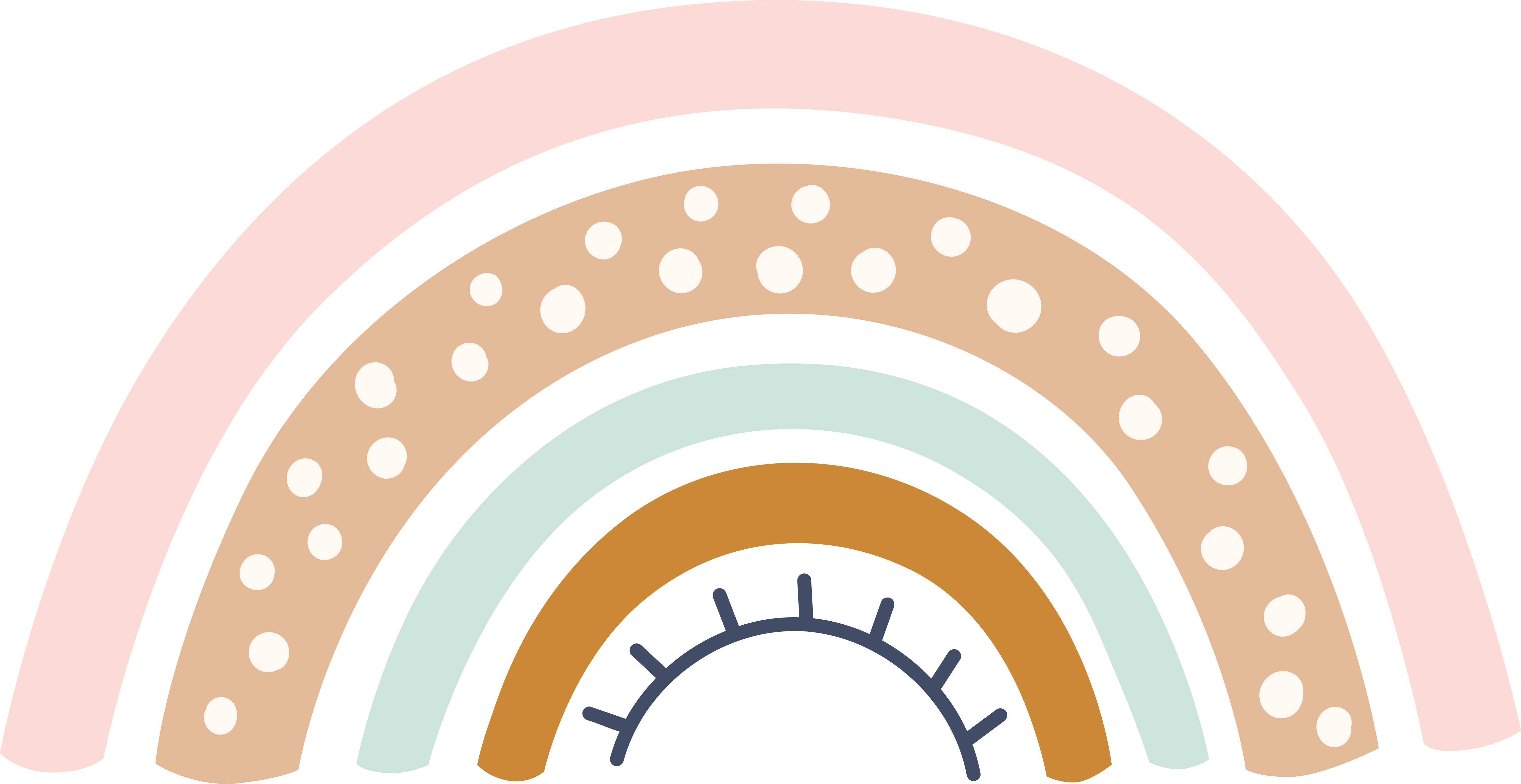 7:30
7:30
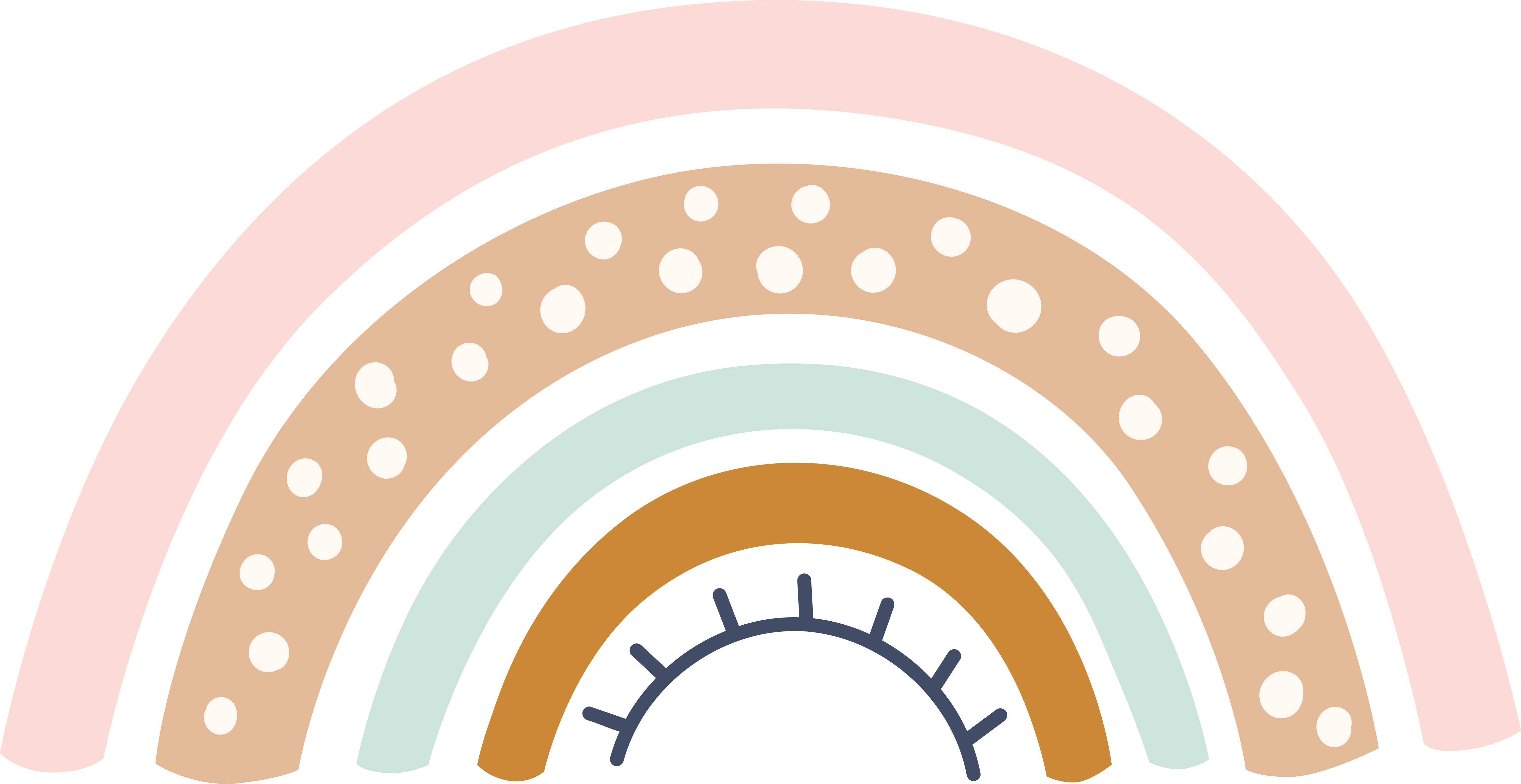 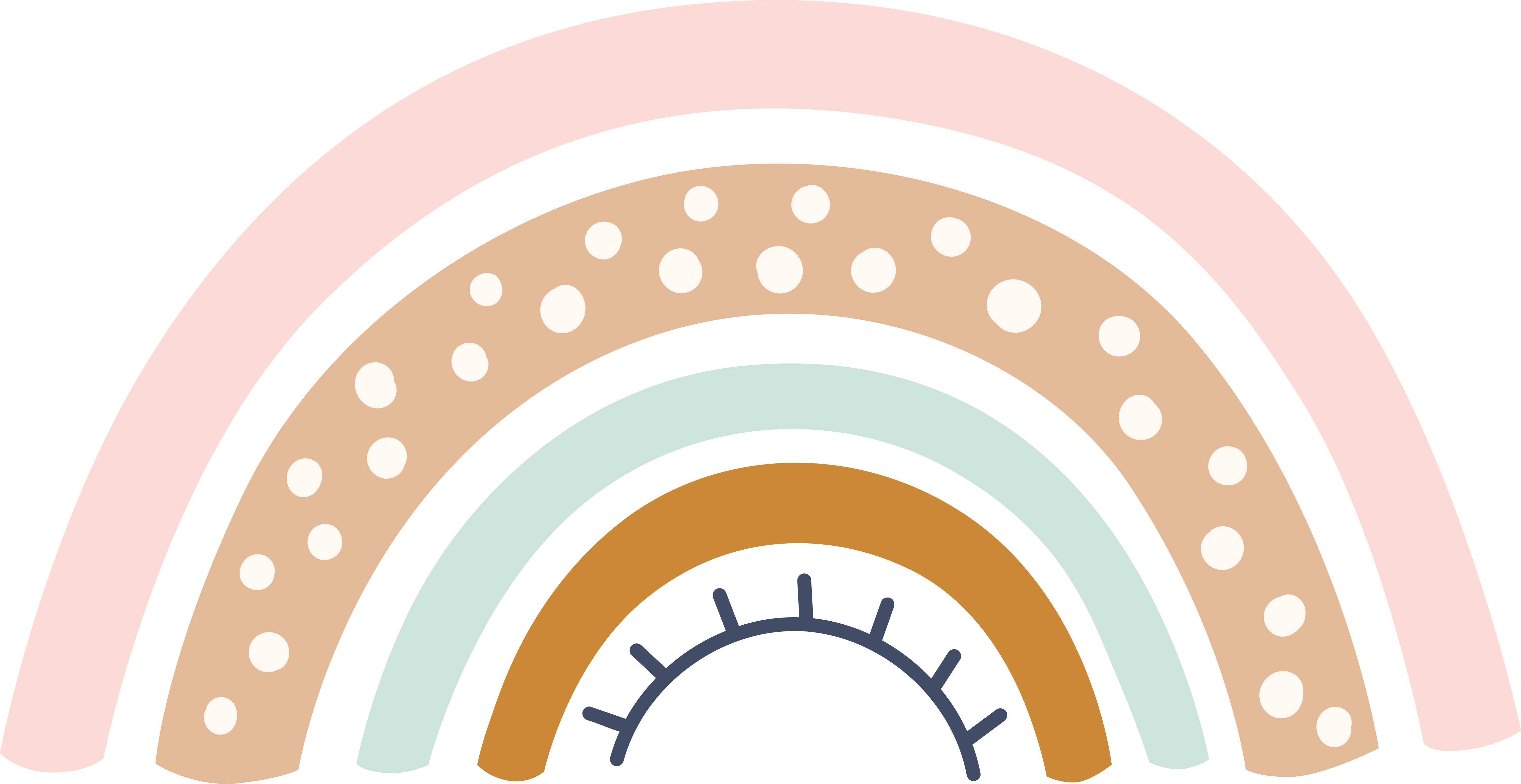 ©www.thecurriculumcorner.com